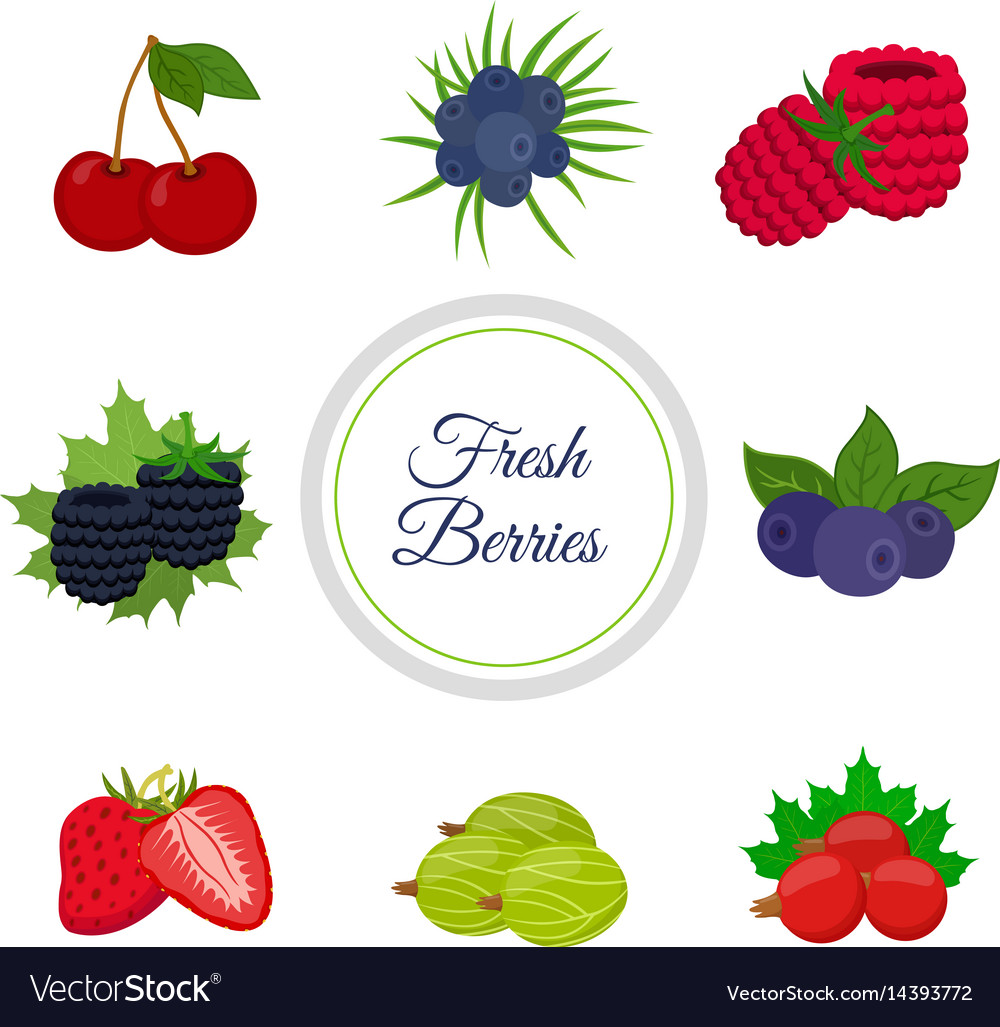 SALDŽIOSIOS UOGOS
Kauno lopšelis- darželis „Liepaitė“
Parengė: Aistė Guobė
                 Rita Pūtvienė
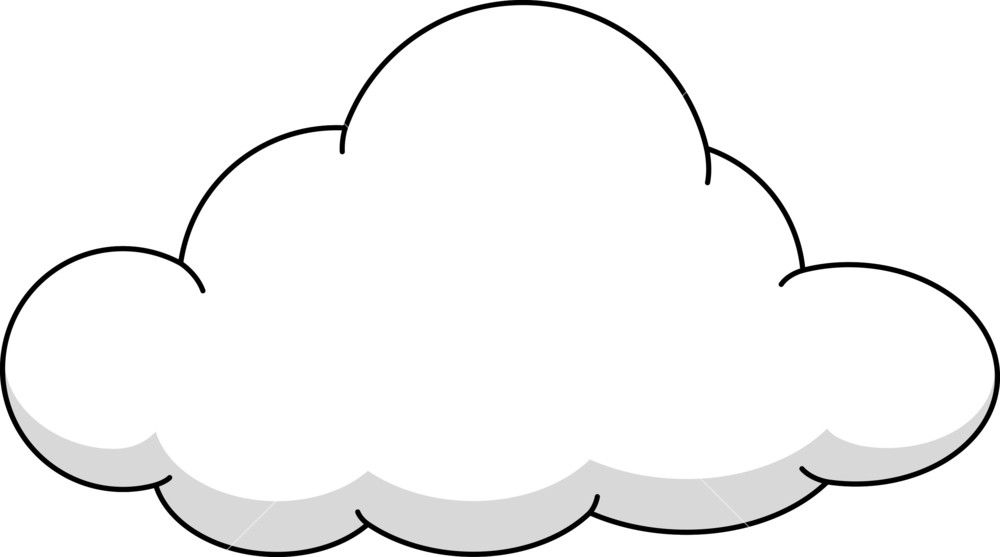 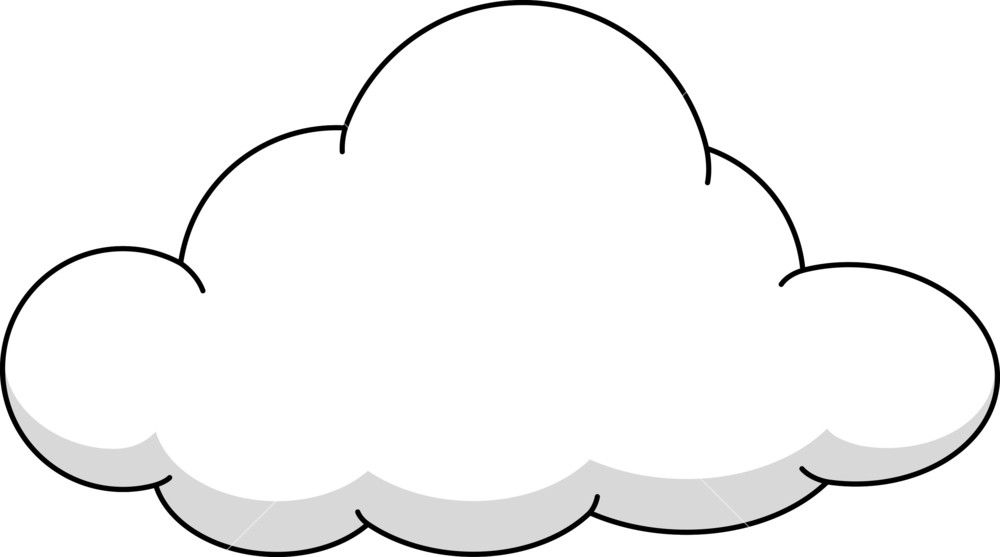 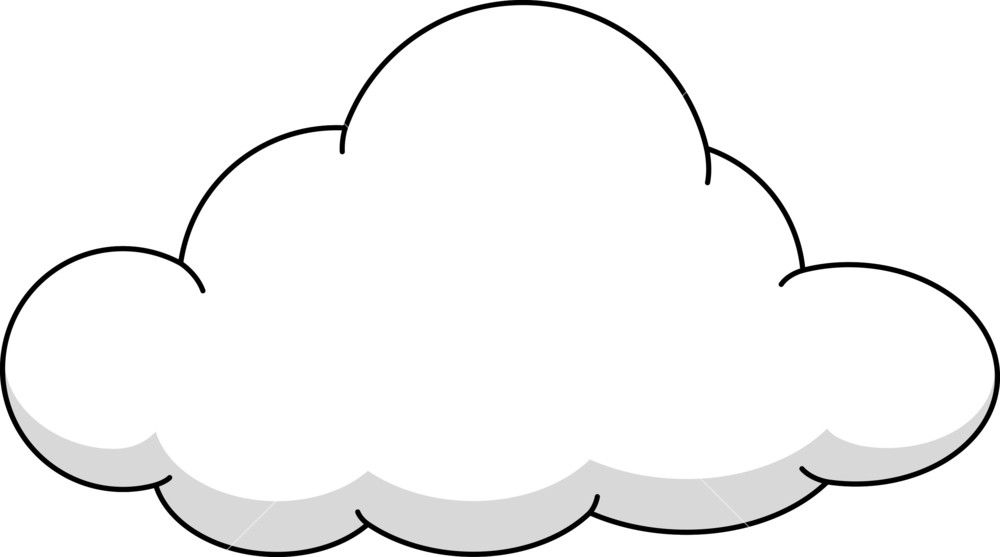 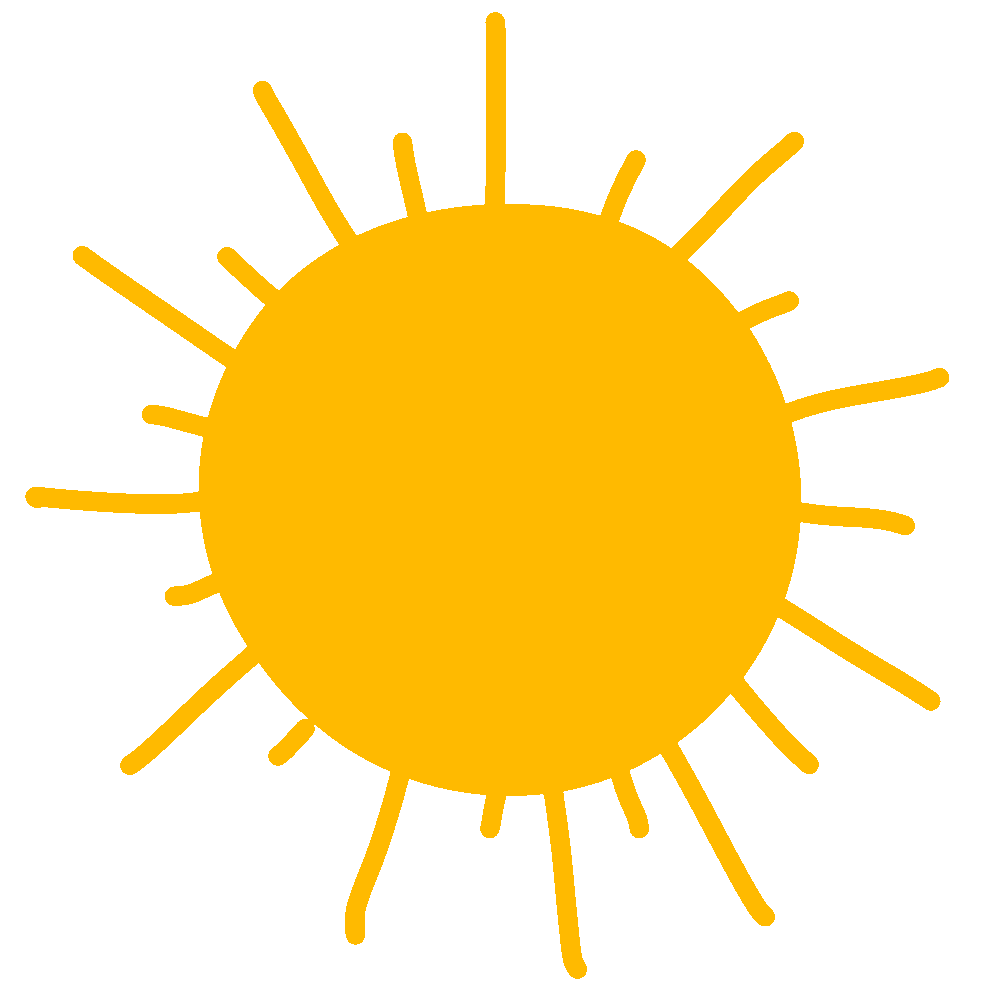 SVEIKI DRAUGAI. KELIAUKITE KARTU SU MUMIS PAUOGAUTI.
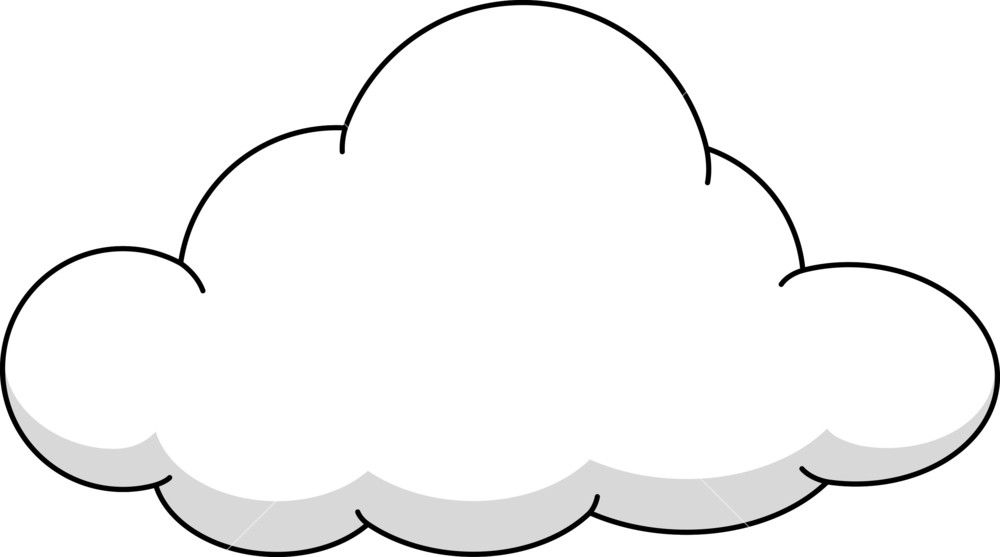 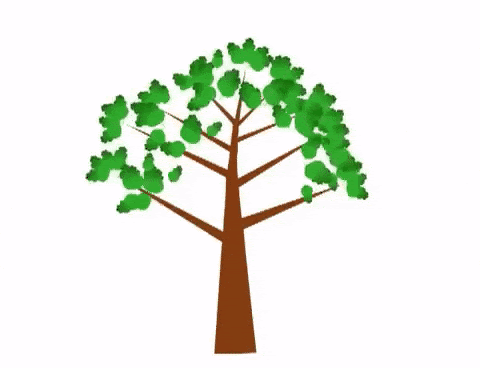 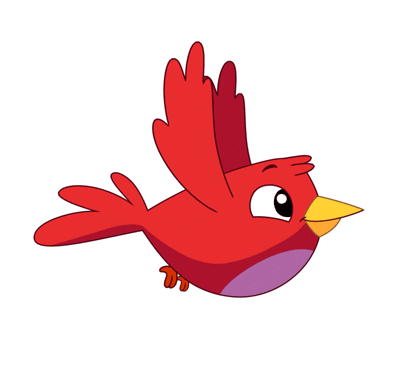 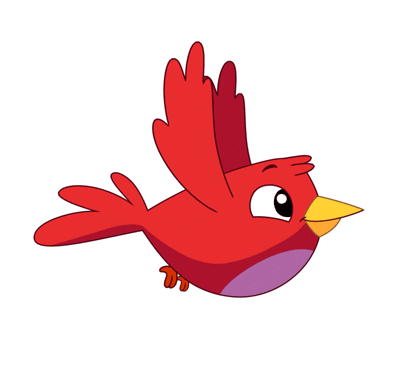 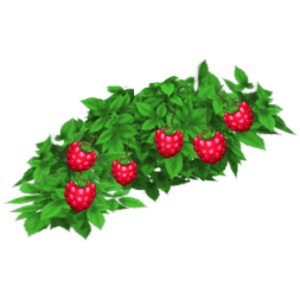 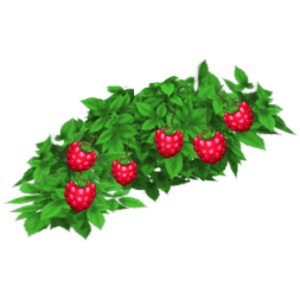 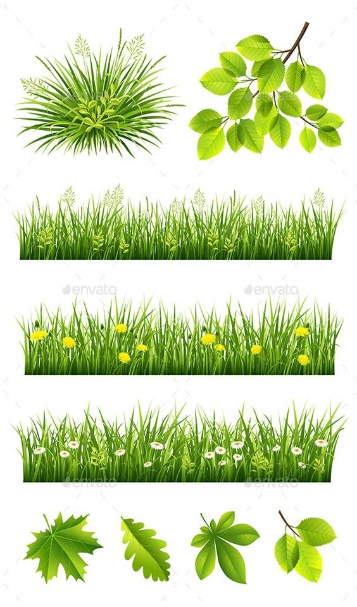 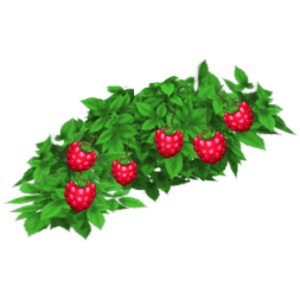 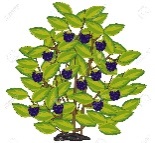 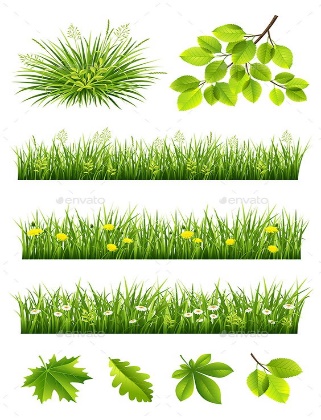 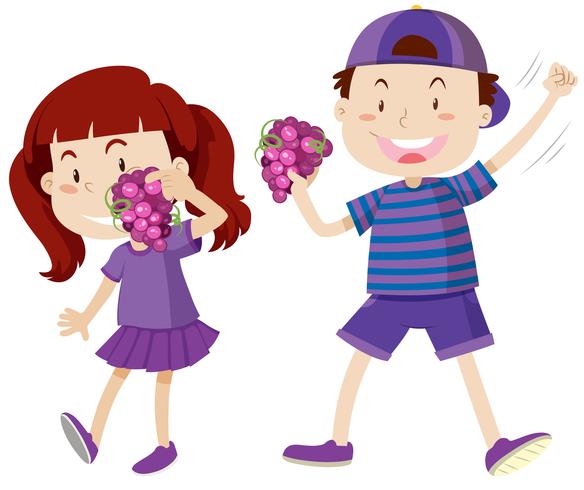 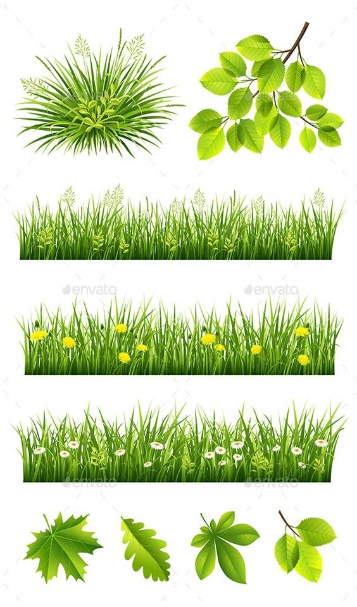 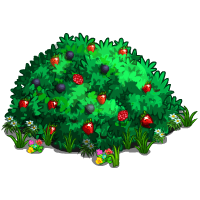 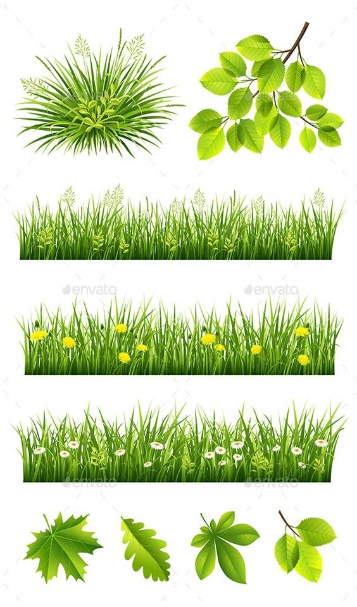 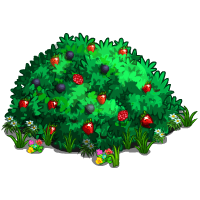 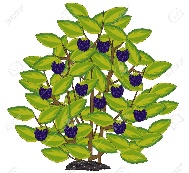 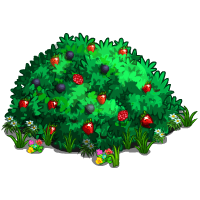 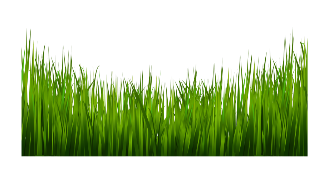 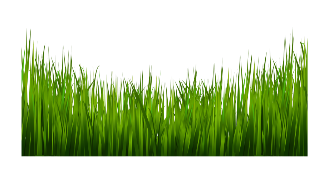 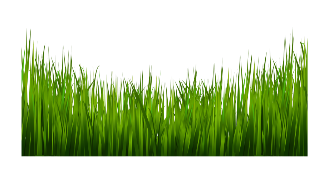 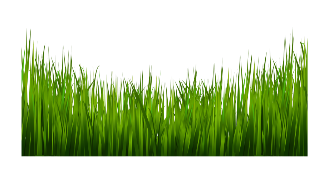 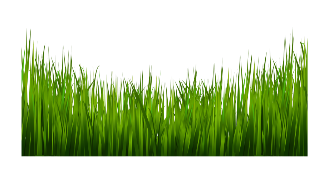 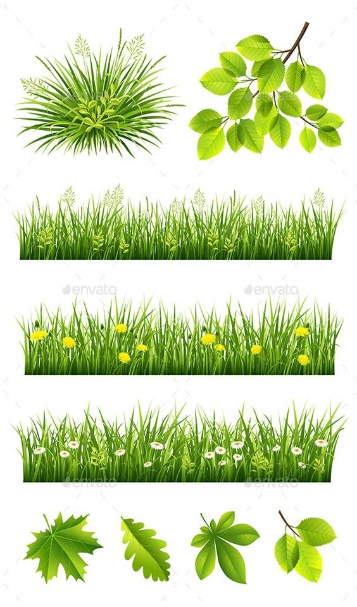 AR PAŽĮSTI ŠIAS UOGAS?
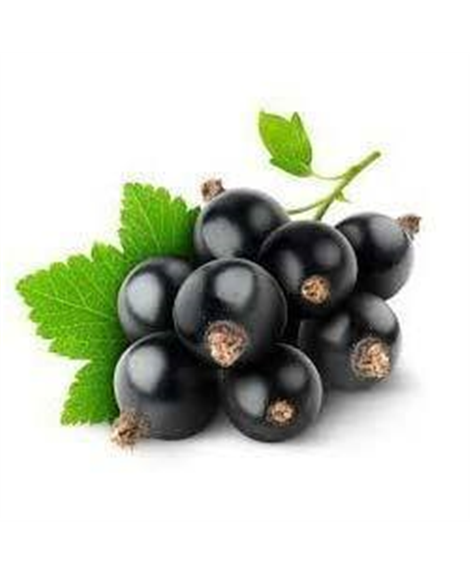 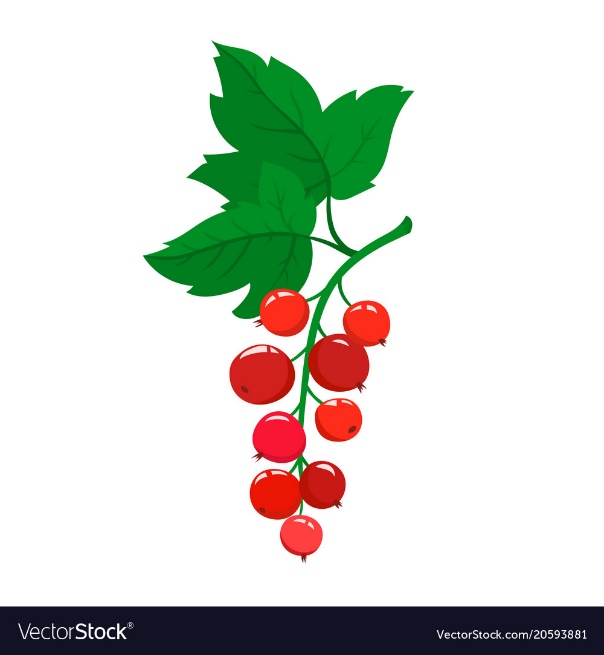 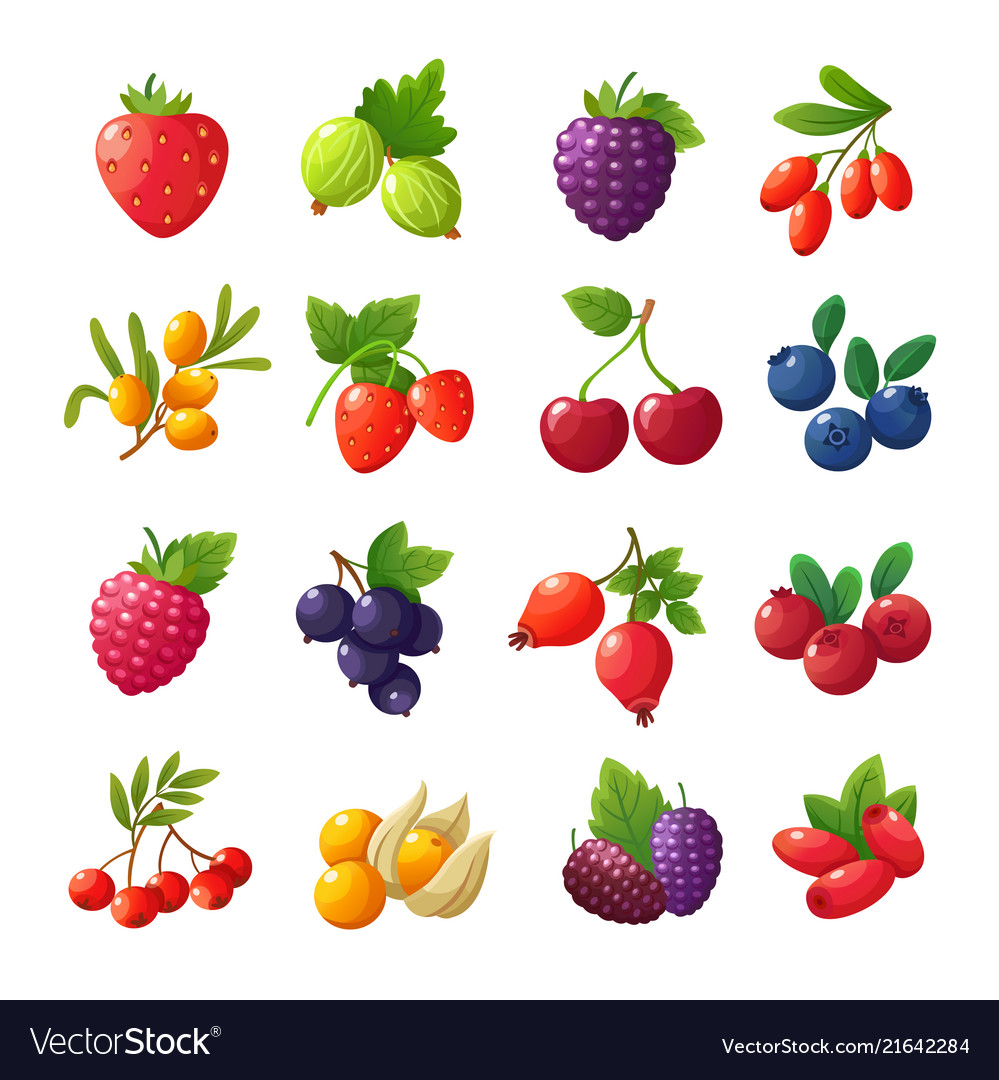 A-GRAS-TAI
RAU-DO-NIE-JI
SER-BEN-TAI
JUO-DIE-JI
SER-BEN-TAI
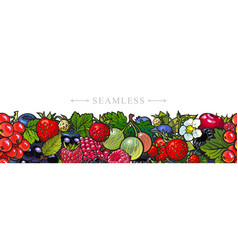 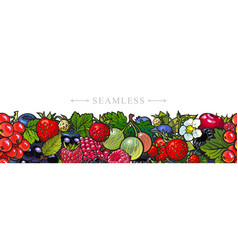 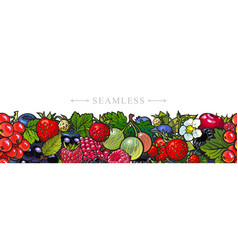 AR PAŽĮSTI ŠIAS UOGAS?
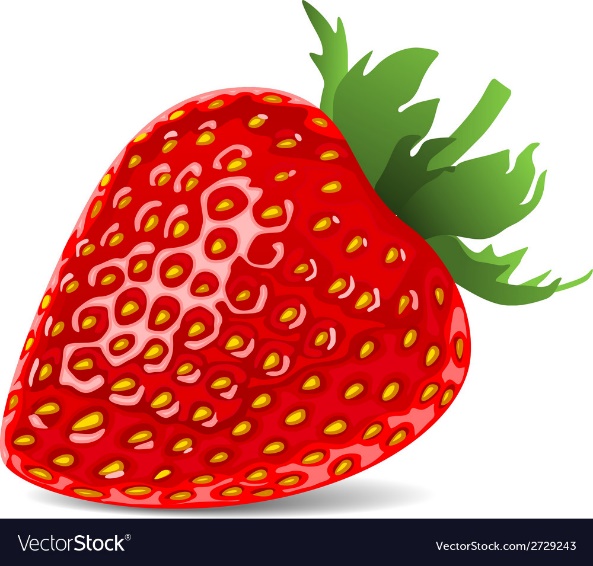 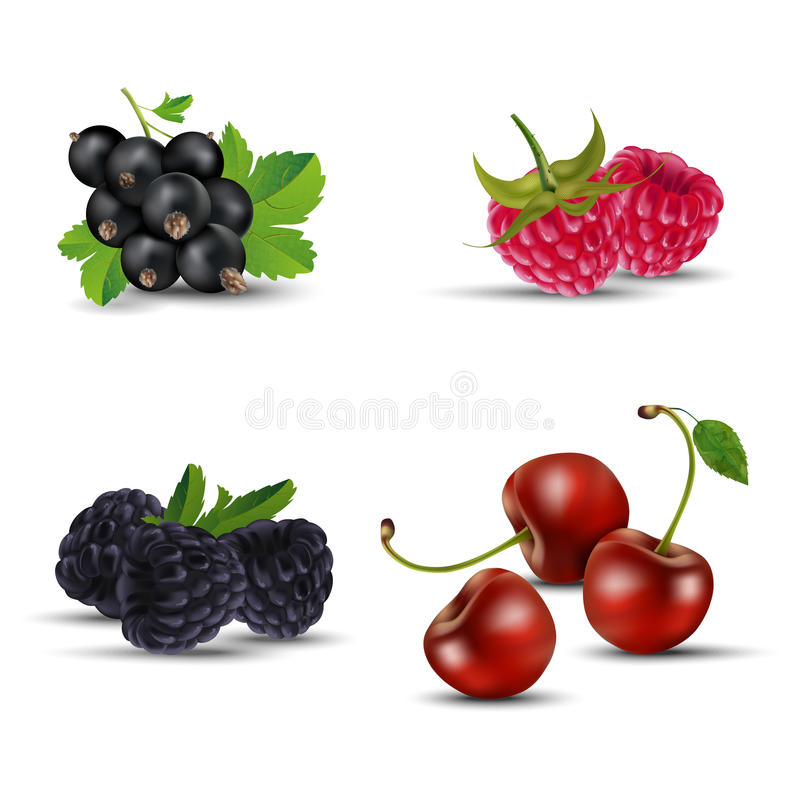 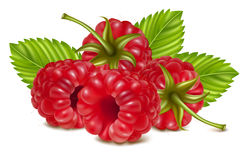 BRAŠ-KĖ
GER-VUO-GĖS
A-VIE-TĖS
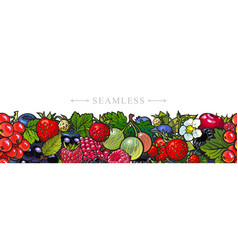 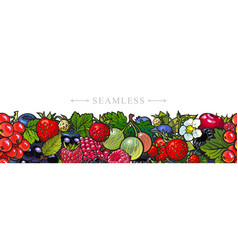 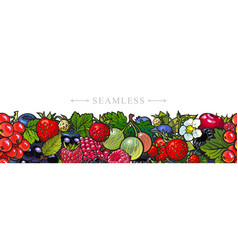 AR PAŽĮSTI ŠIAS UOGAS?
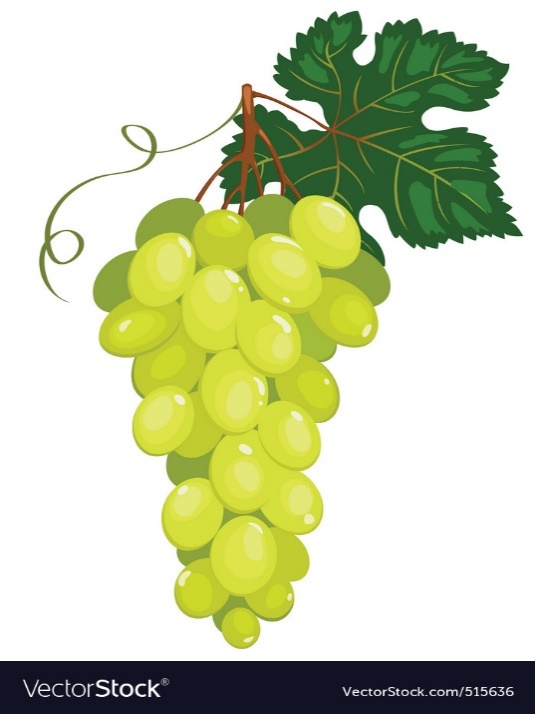 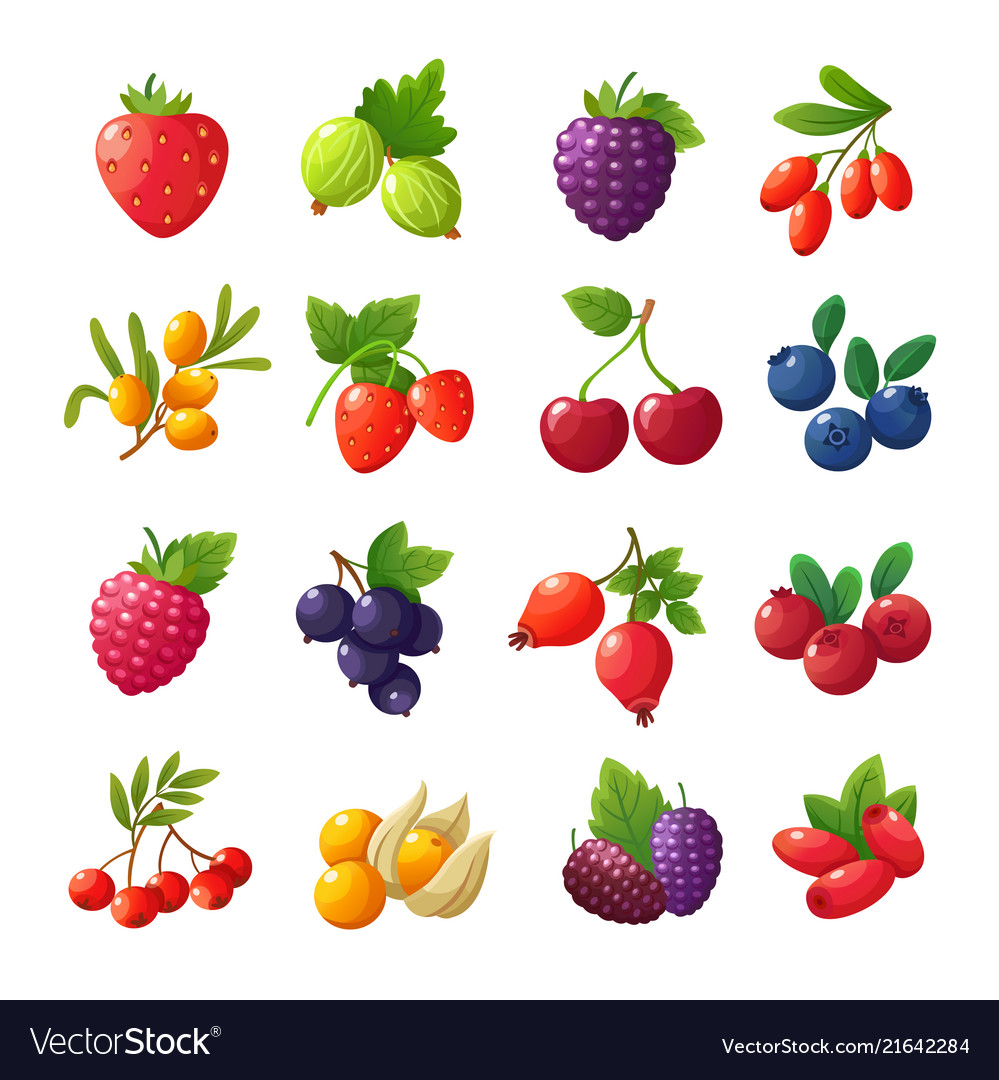 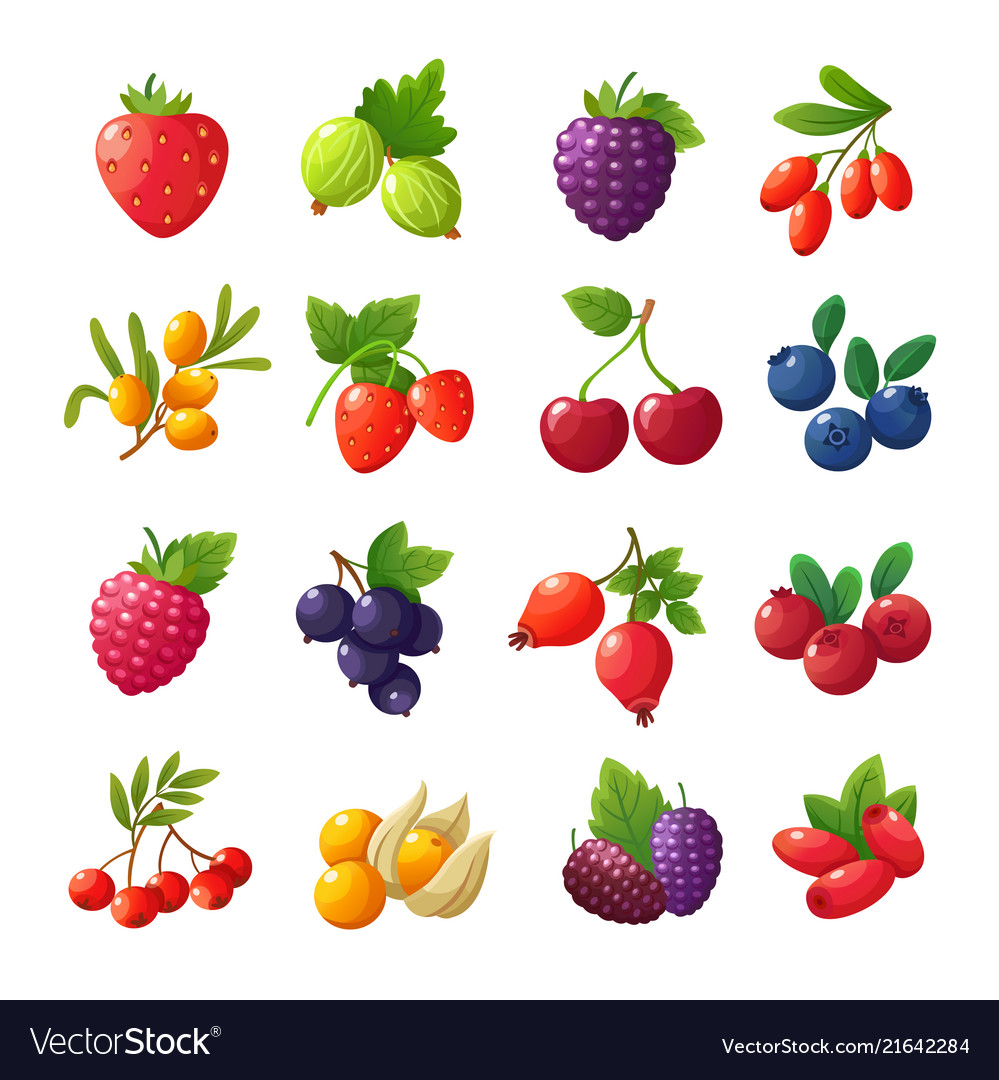 ŽE-MUO-GĖ
VY-NUO-GĖS
MĖ-LY-NĖS
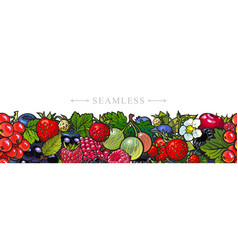 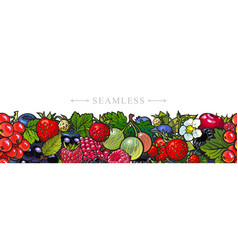 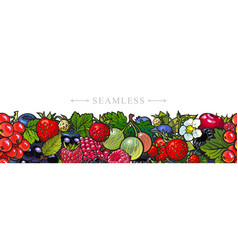 KIEK KŪDIKIŲ ŽIŪRI Į KAIRĘ PUSĘ?
KIEK KŪDIKIŲ ŽIŪRI Į DEŠINĘ PUSĘ?
6
8
4
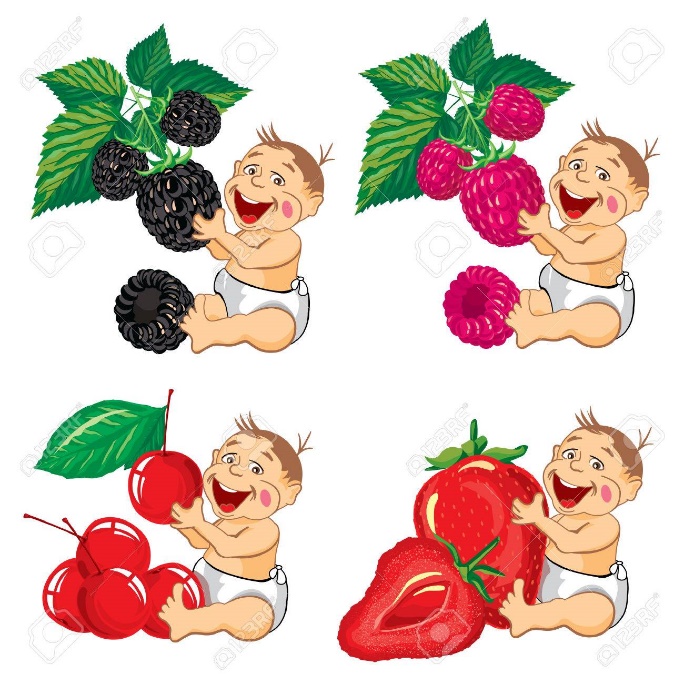 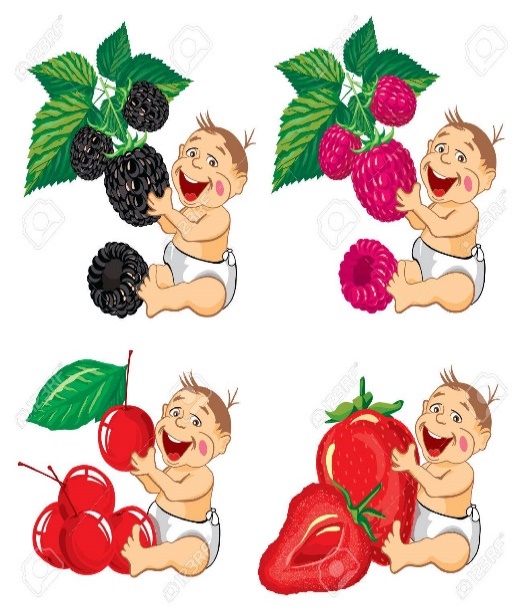 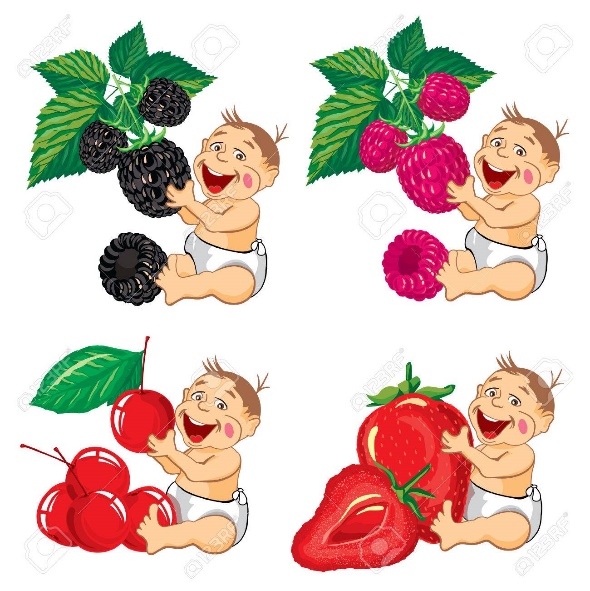 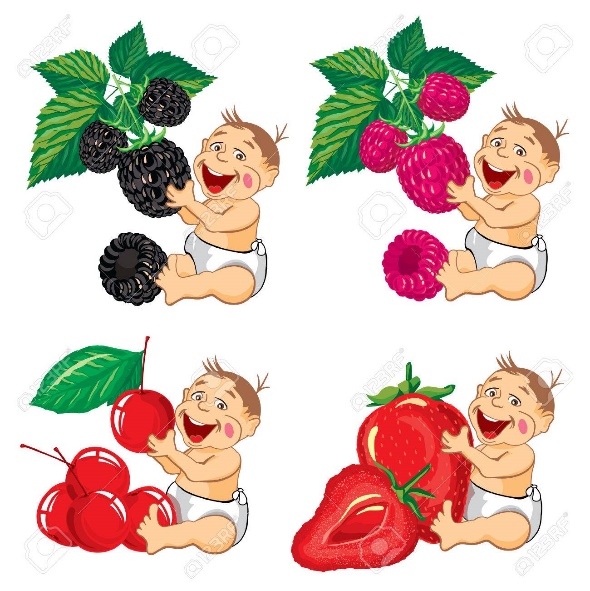 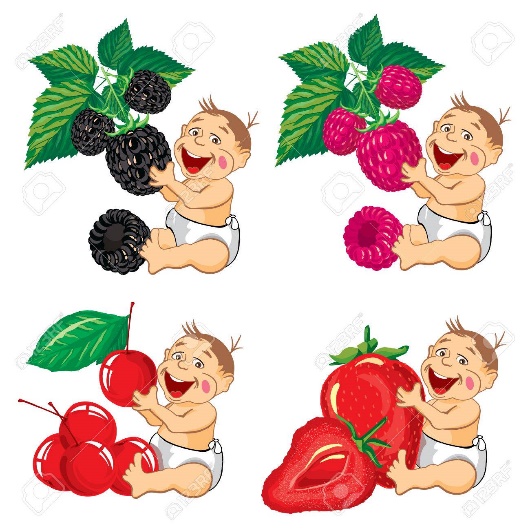 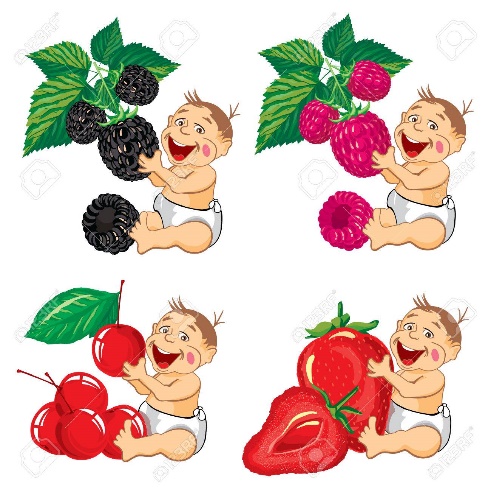 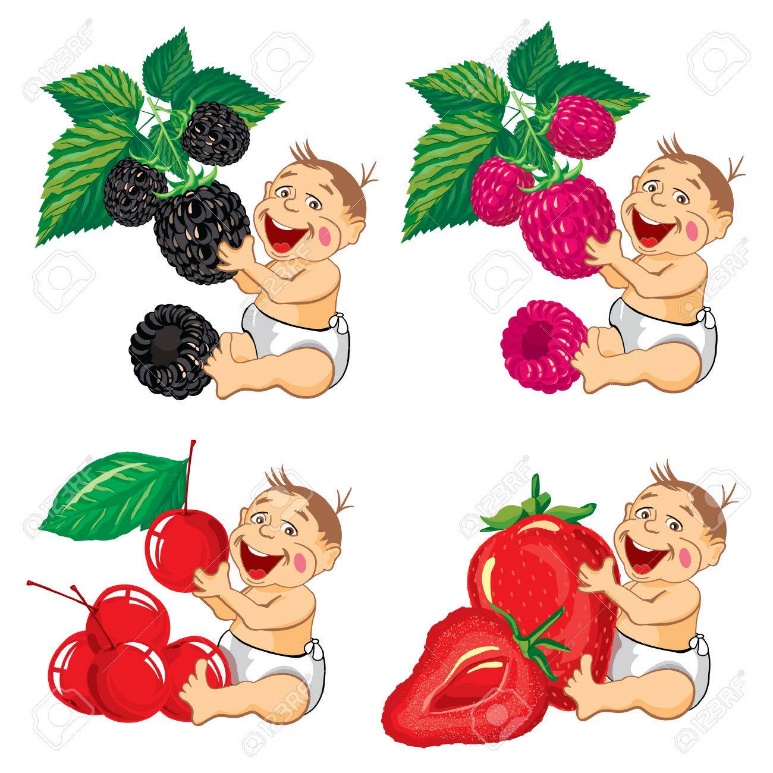 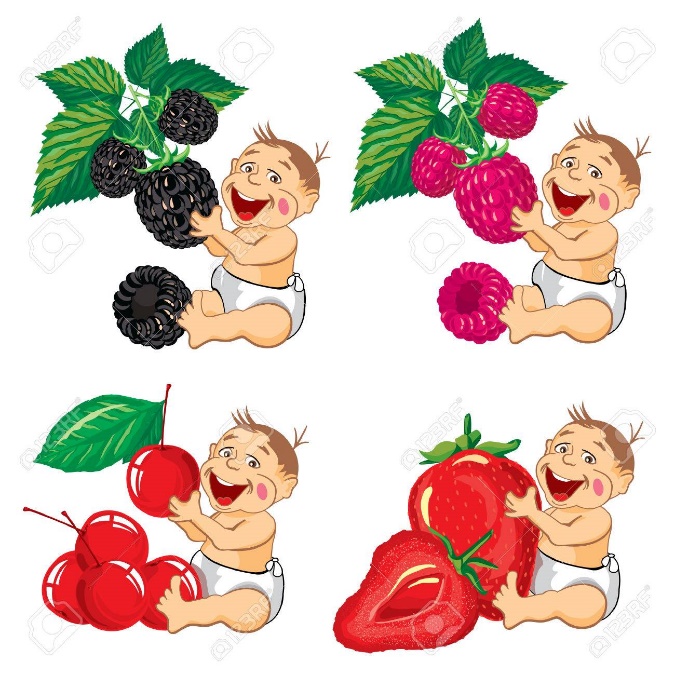 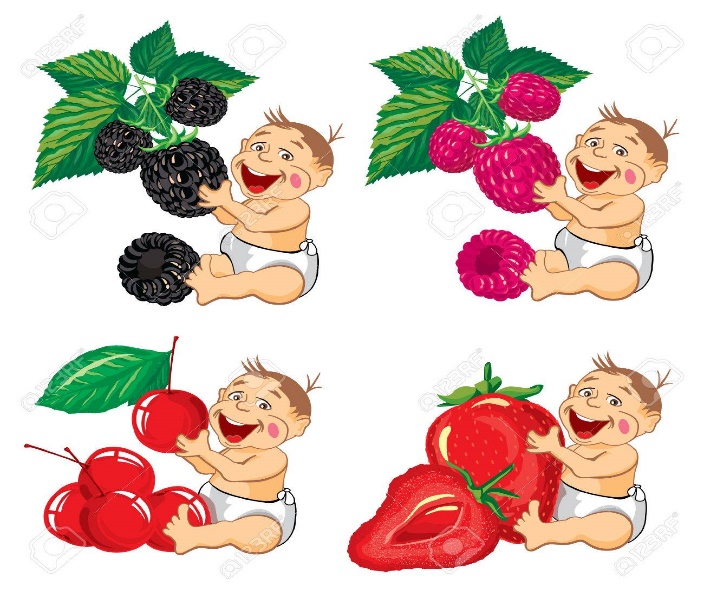 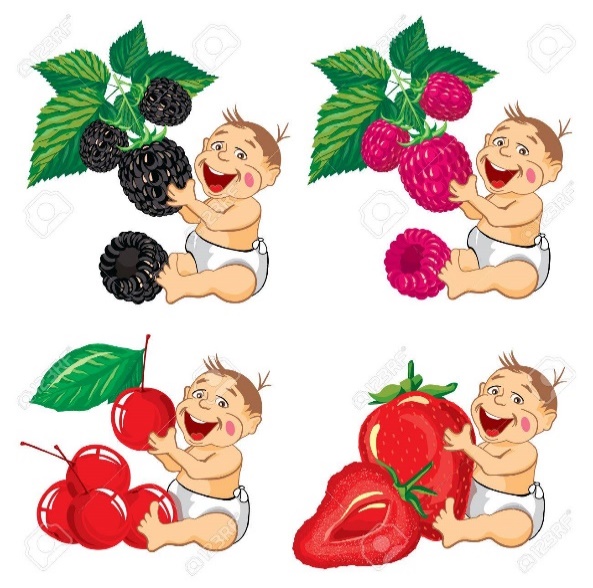 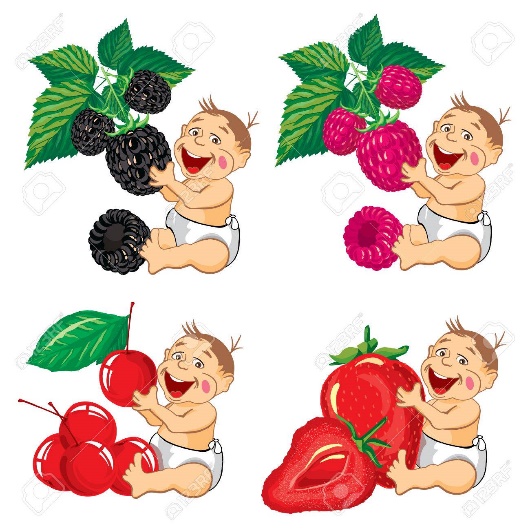 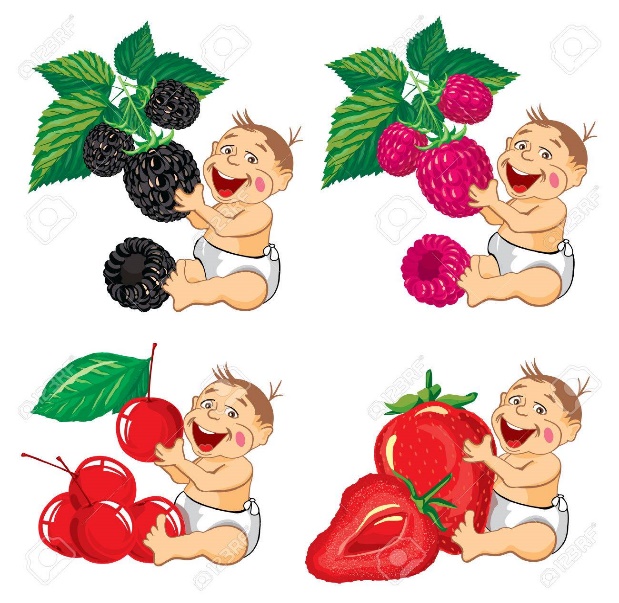 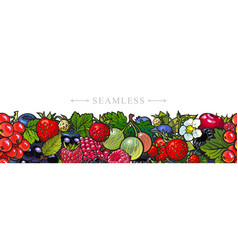 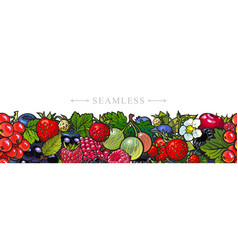 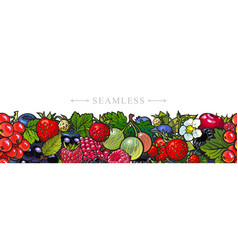 SUSKAIČIUOK IR ĮRAŠYK Į APSKRITIMUS, KIEK YRA VIENODŲ PINTINIŲ.
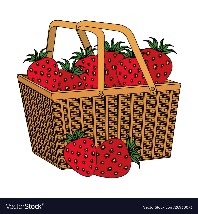 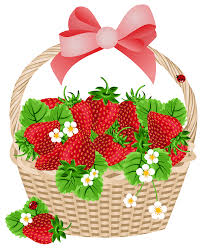 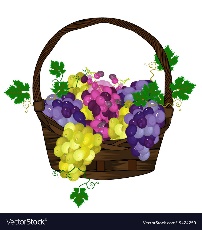 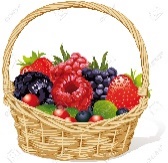 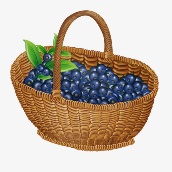 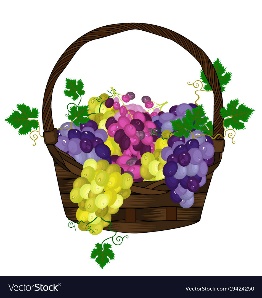 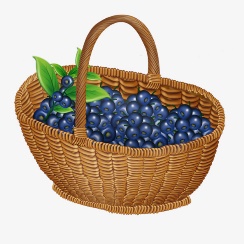 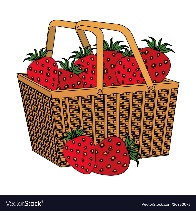 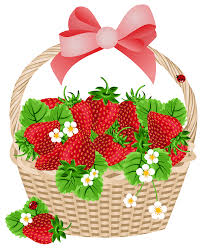 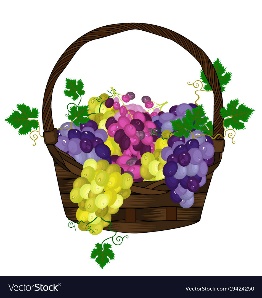 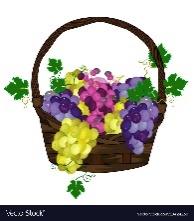 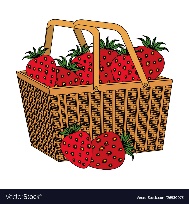 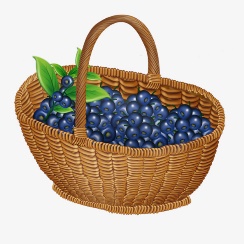 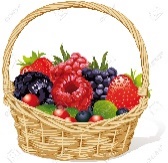 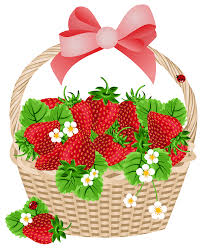 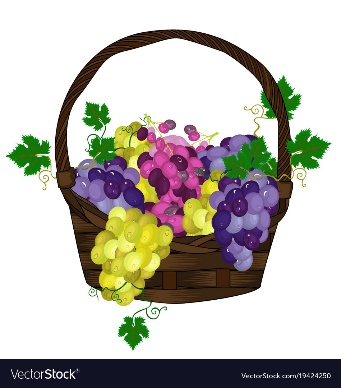 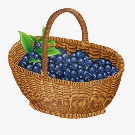 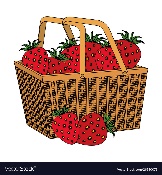 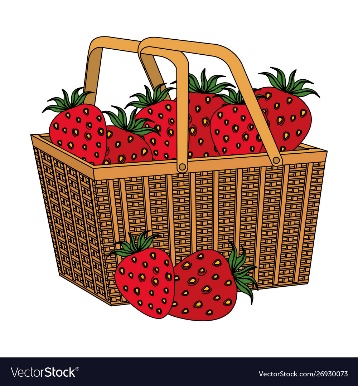 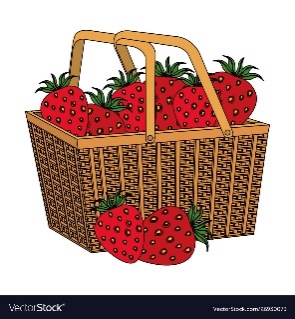 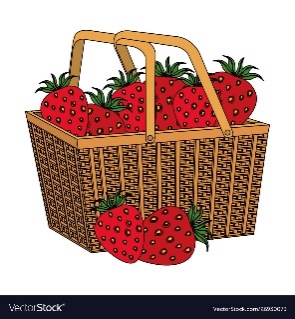 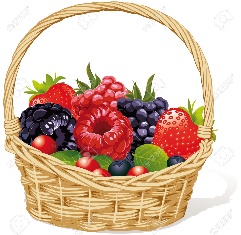 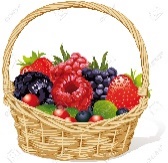 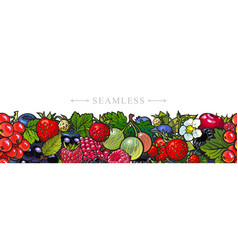 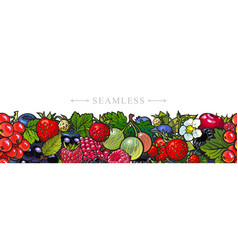 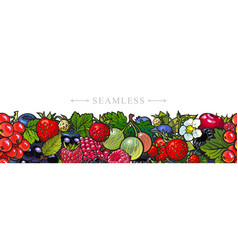 SUSKAIČIUOK PIEŠINĖLIUS IR APIBRAUK TEISINGĄ JŲ SKAIČIŲ.
Š
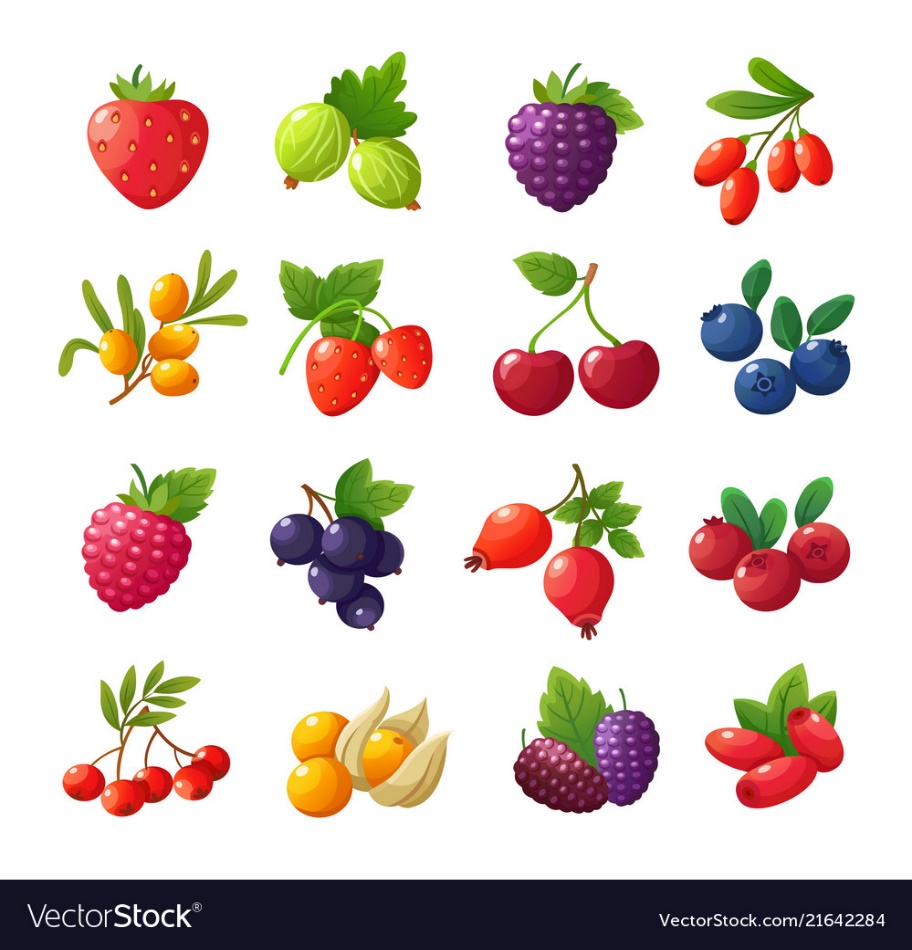 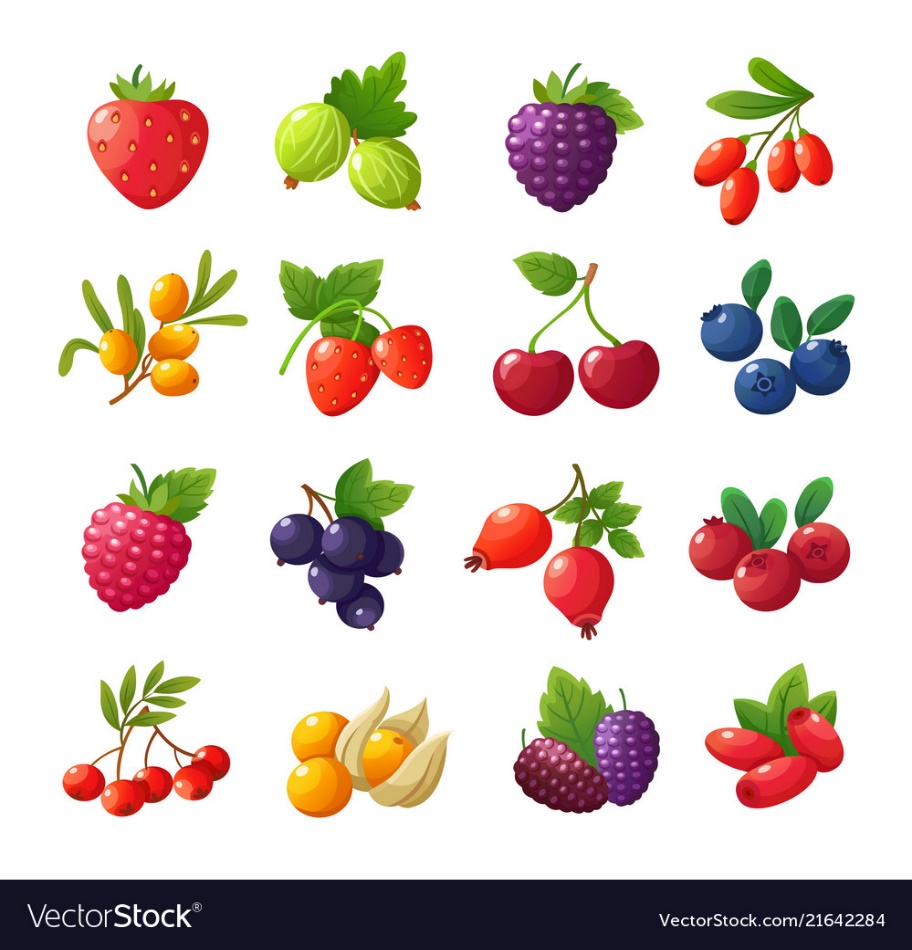 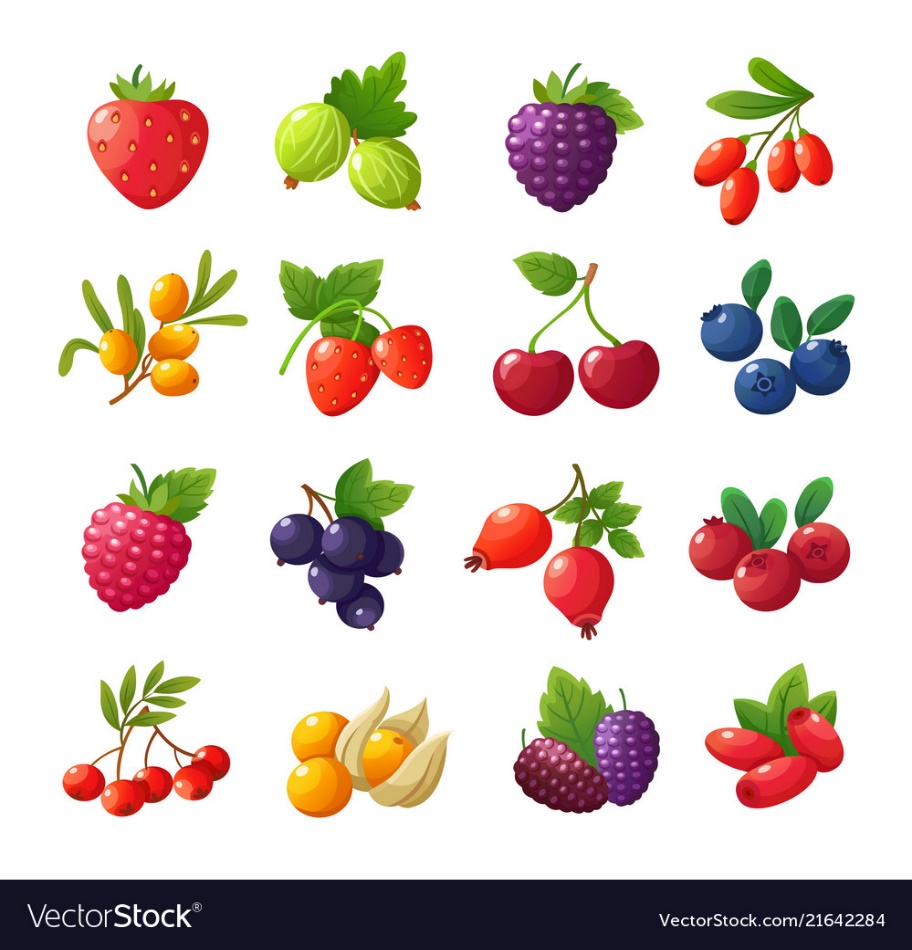 5
6
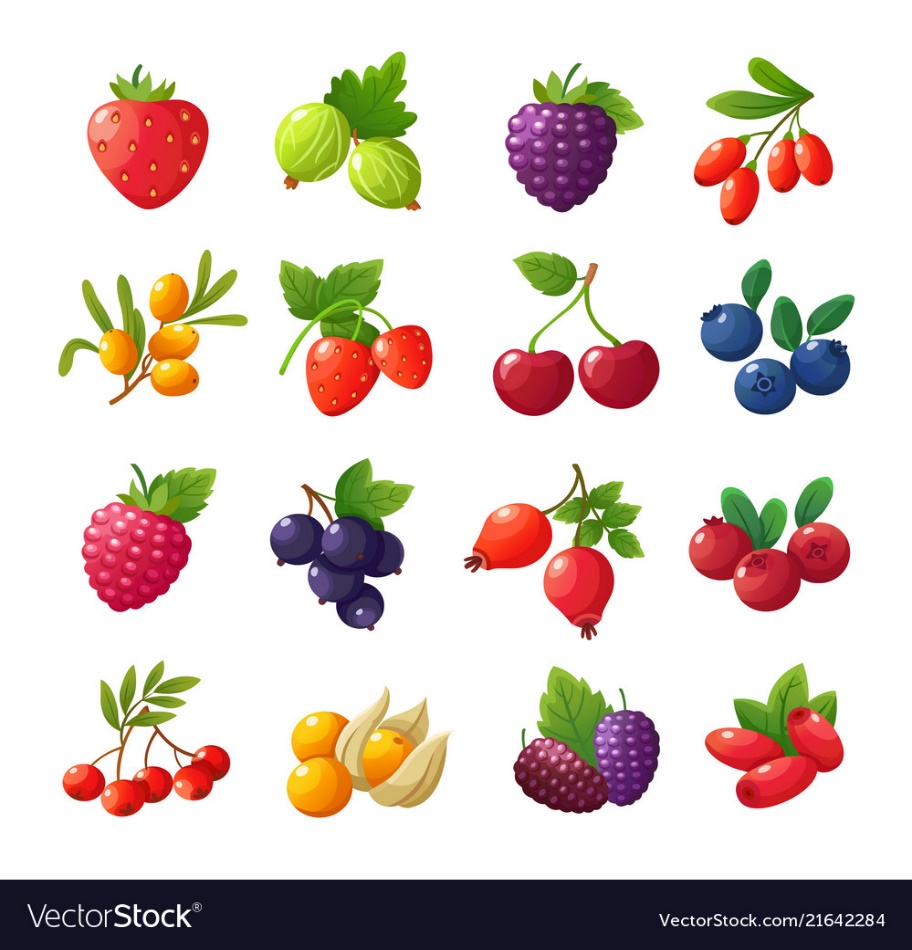 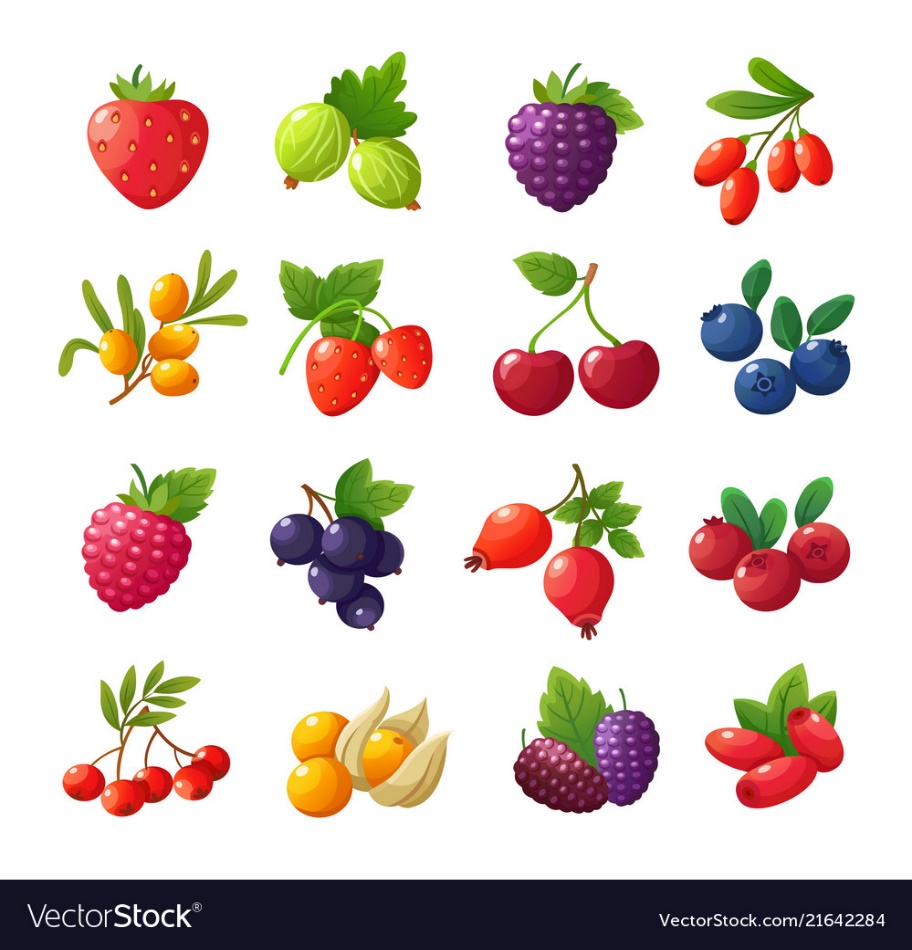 7
Š
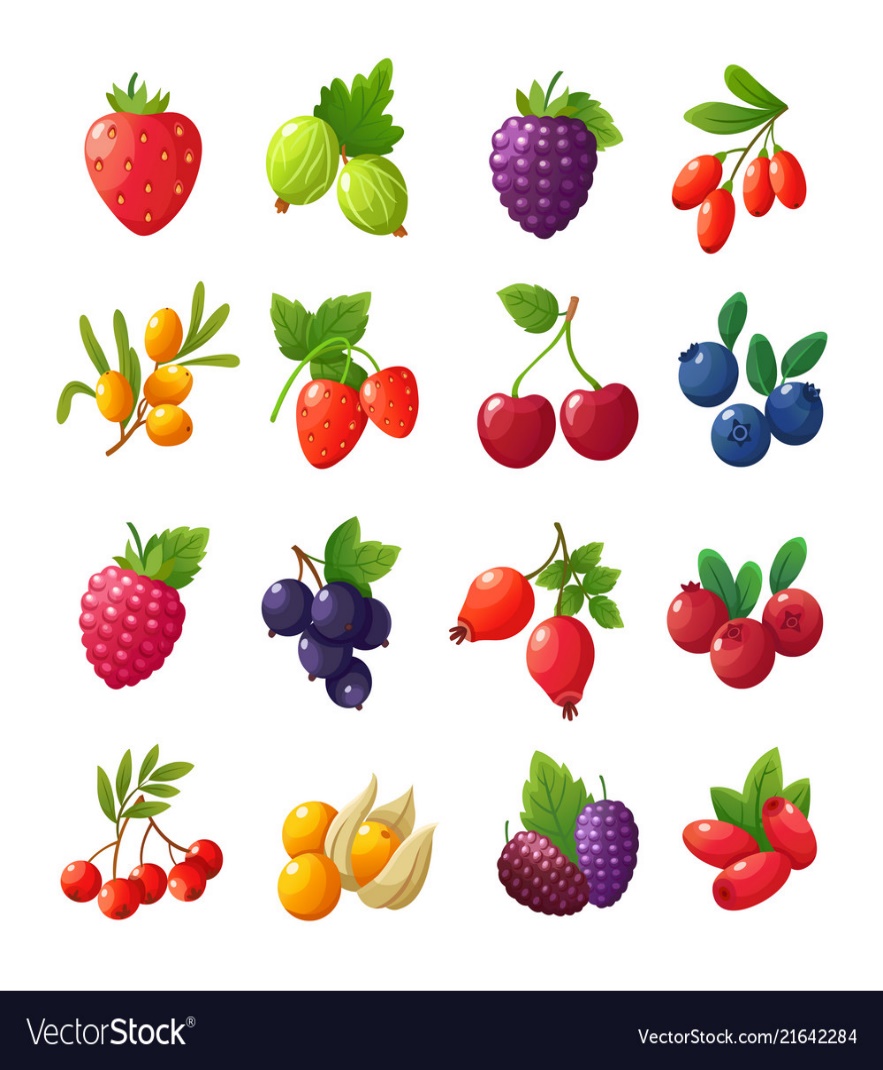 8
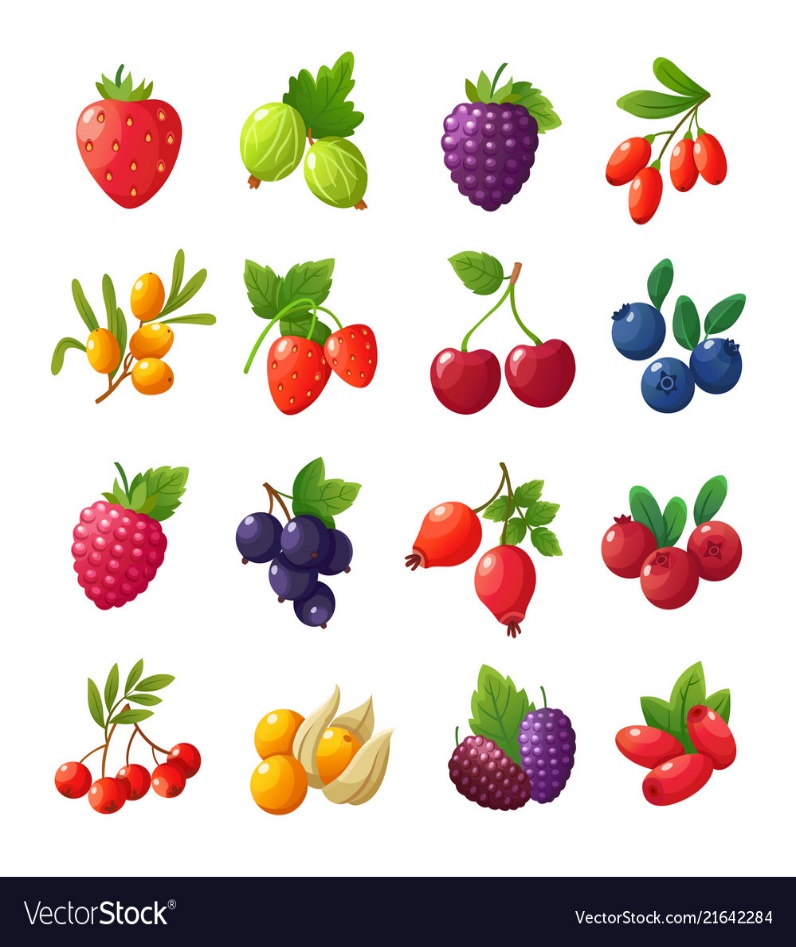 7
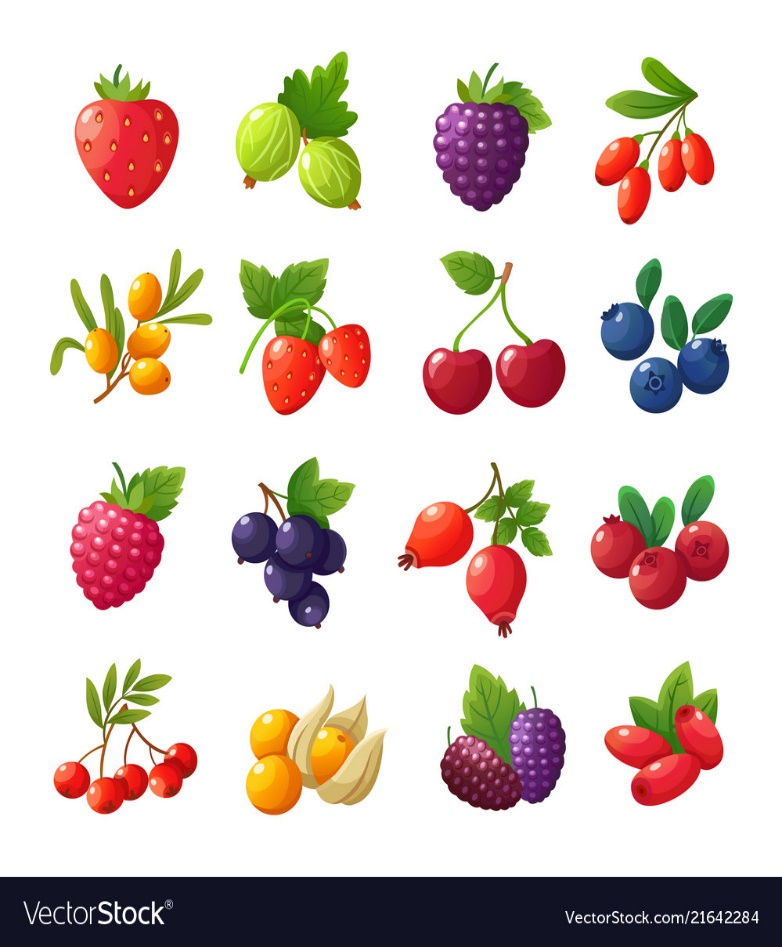 6
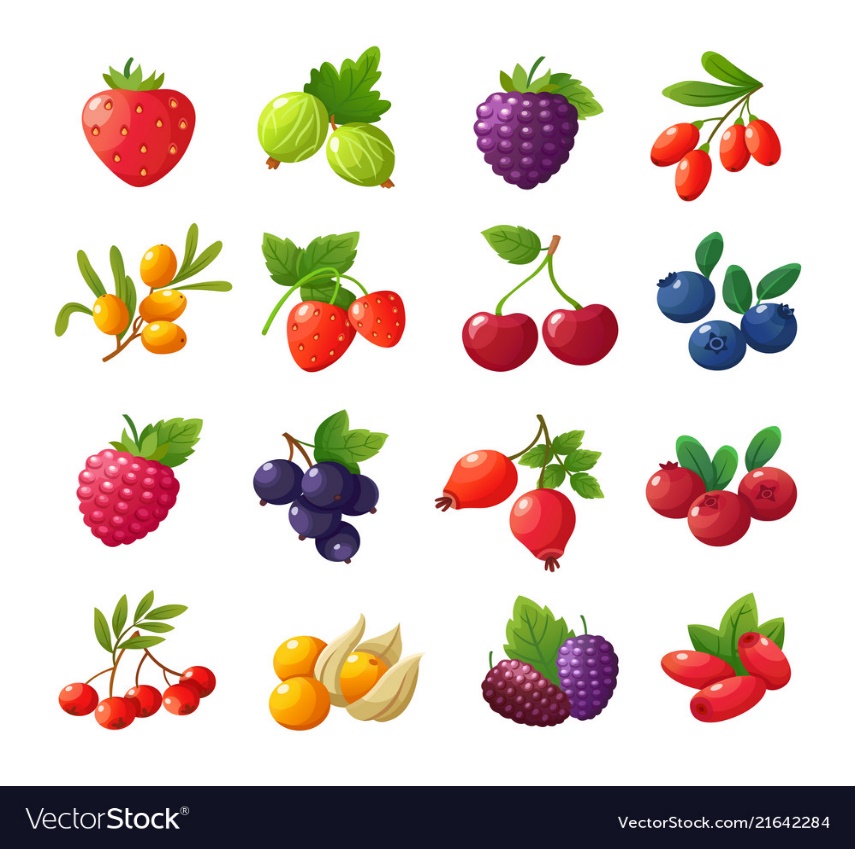 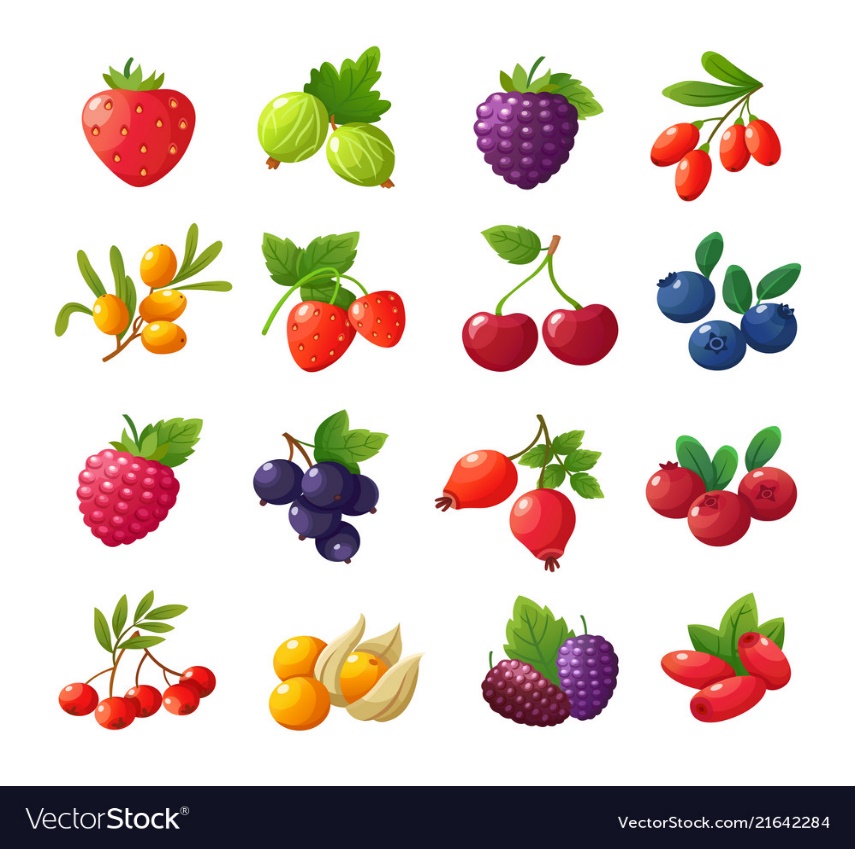 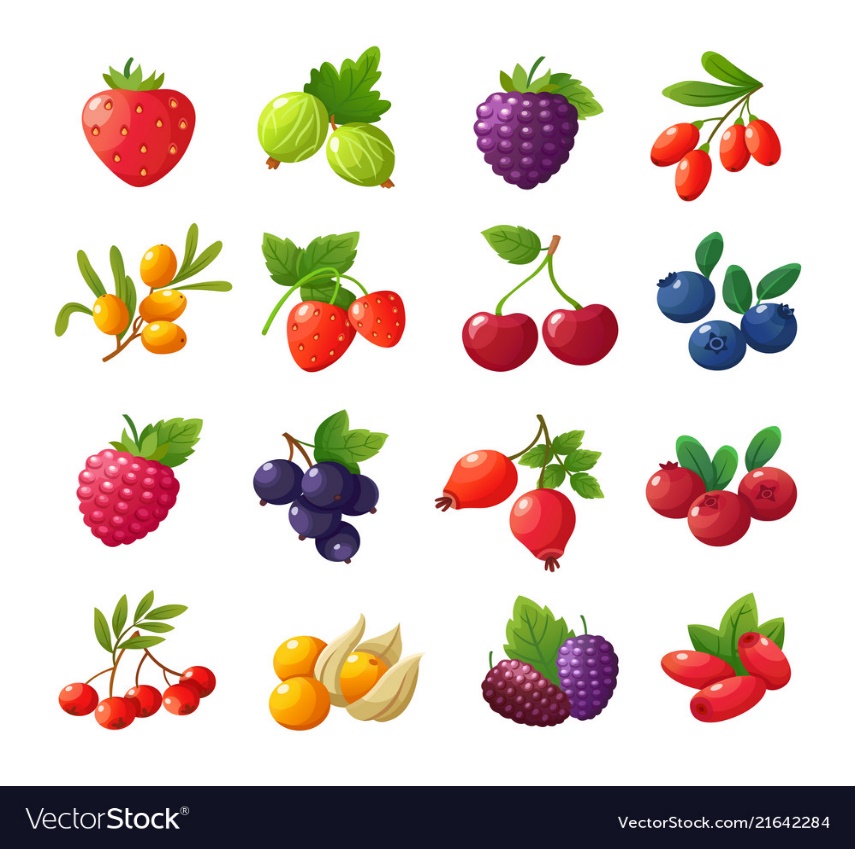 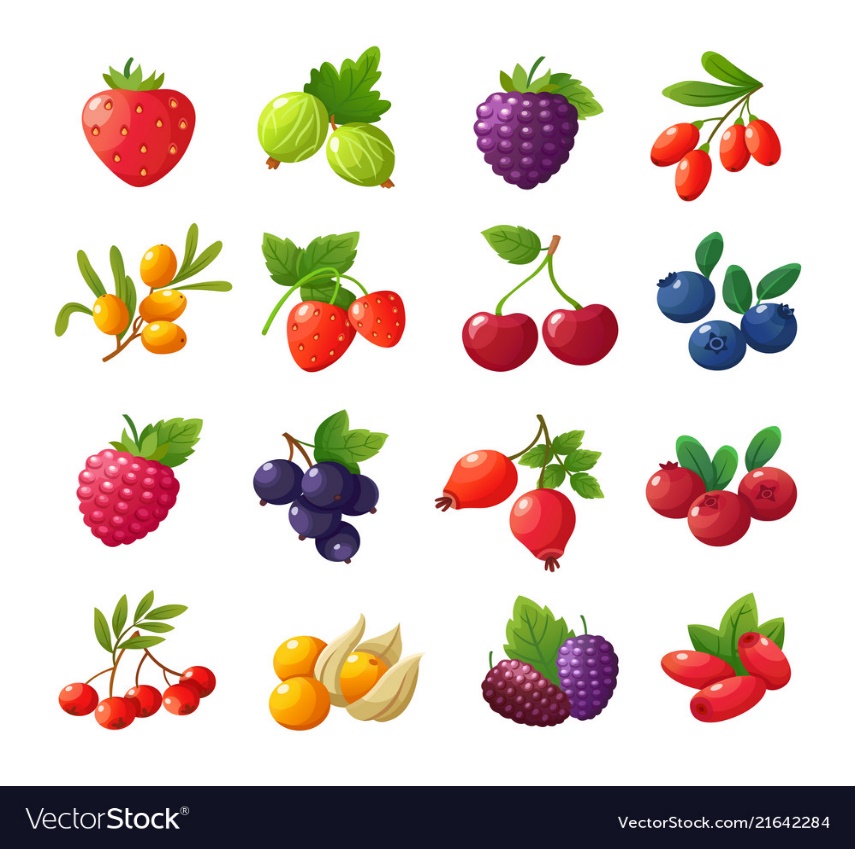 Š
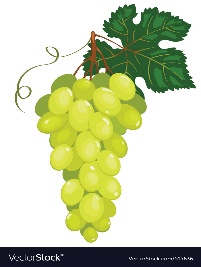 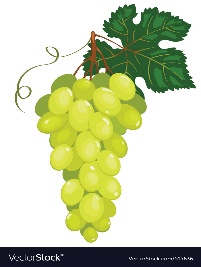 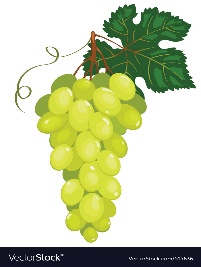 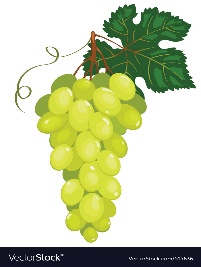 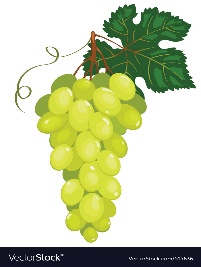 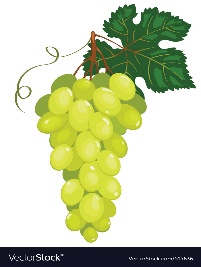 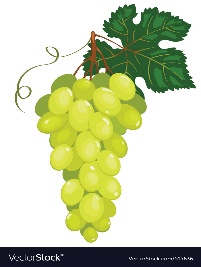 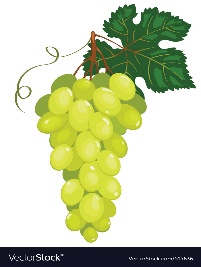 8
9
7
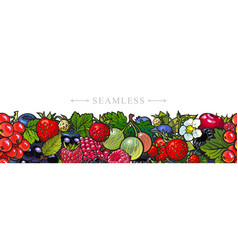 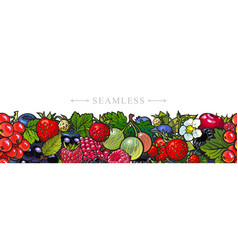 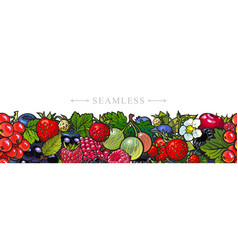 ĮVARDINK, KOKIU GARSU PRASIDEDA ŠIŲ UOGŲ  IR VAISIŲ PAVADINIMAI.
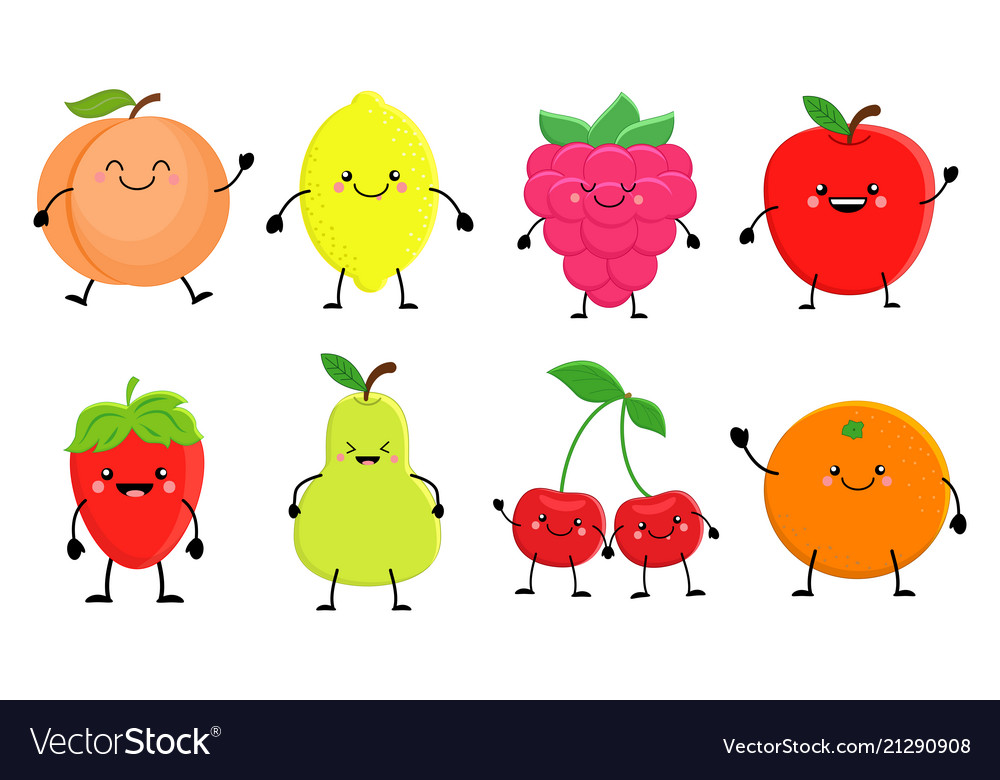 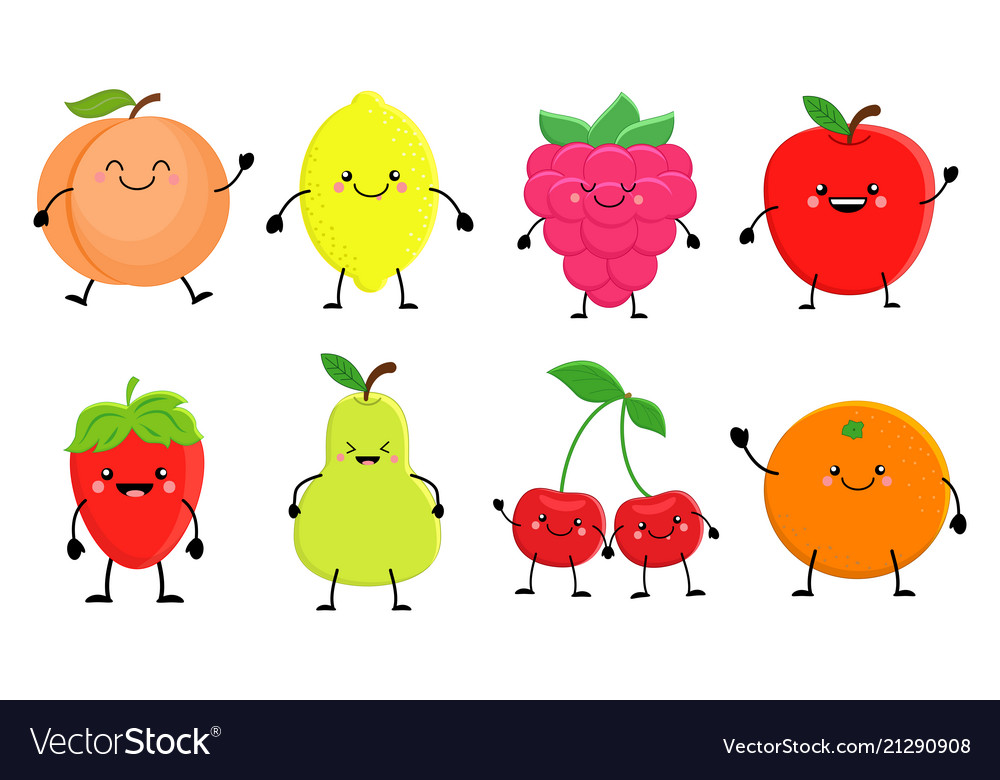 A
M
S
G
C
V
B
O
K
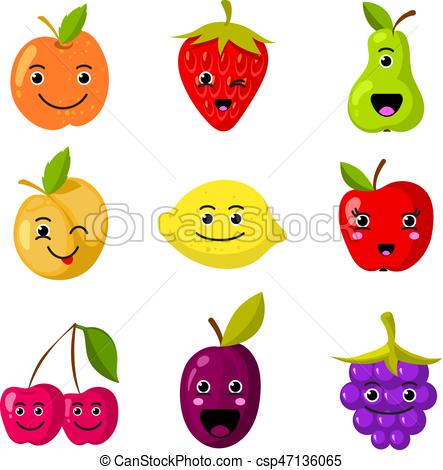 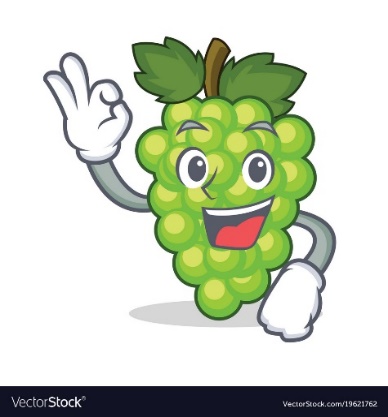 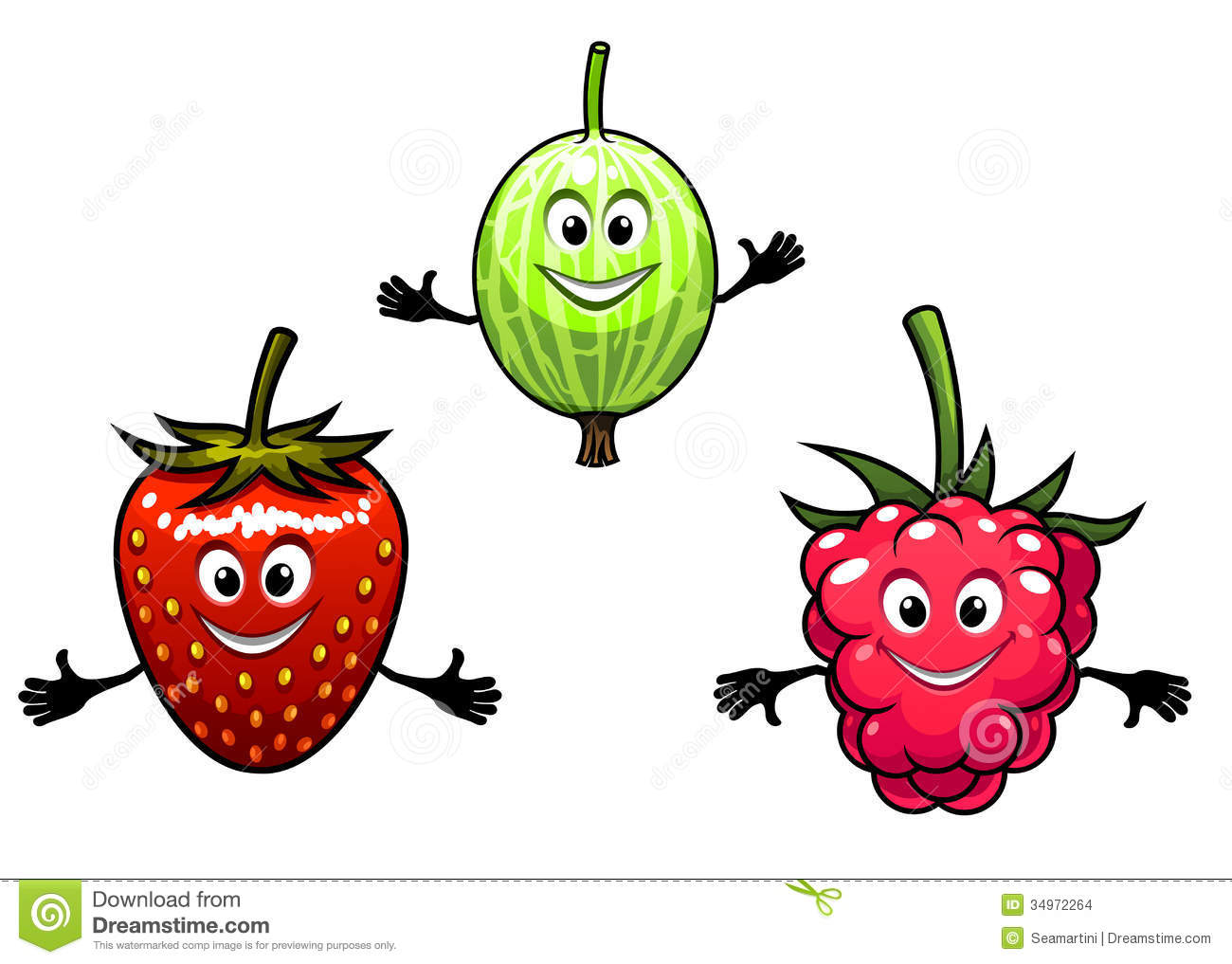 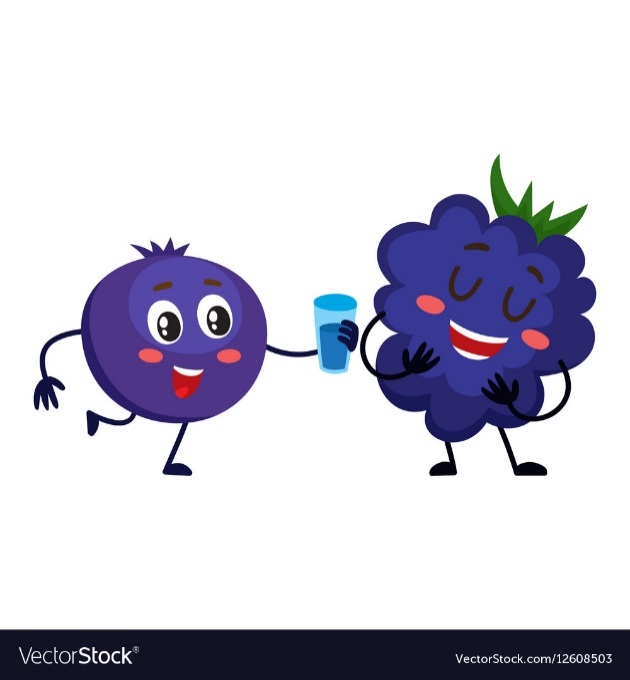 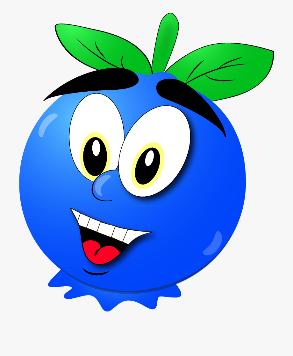 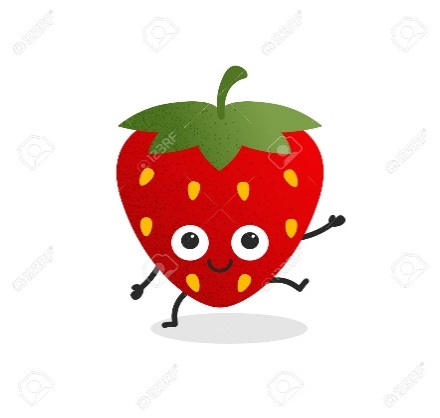 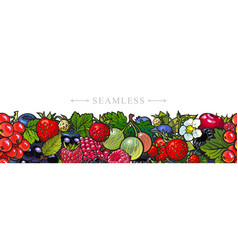 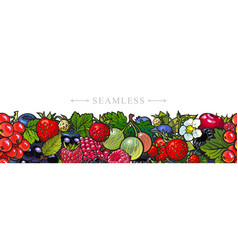 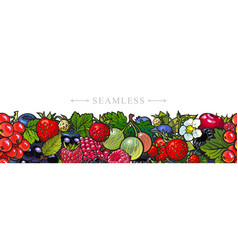 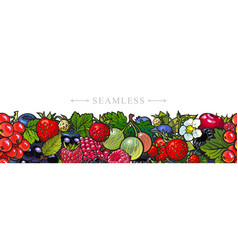 VAISIUS NUSPALVINK GELTONAI, UOGAS RAUDONAI.
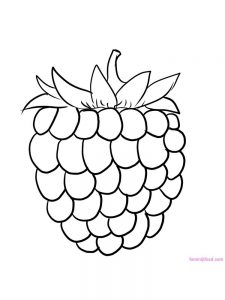 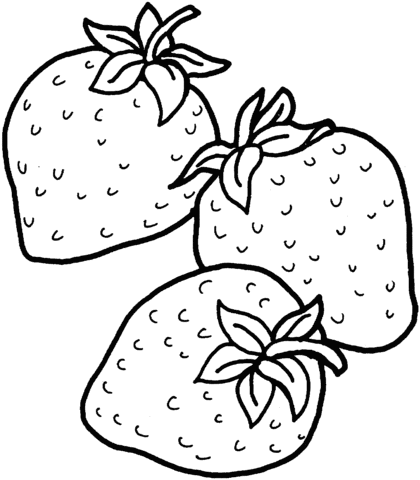 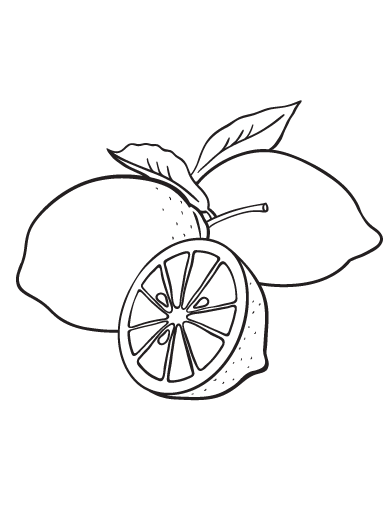 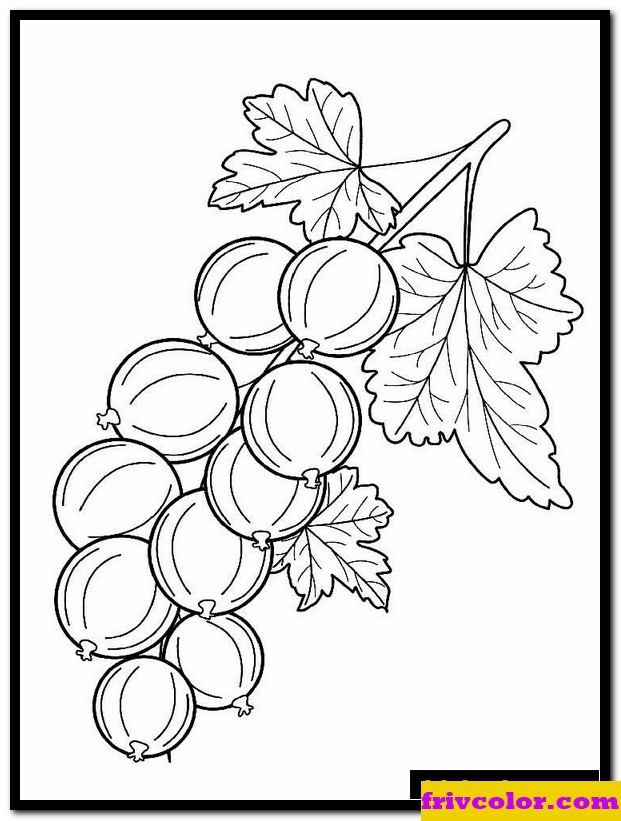 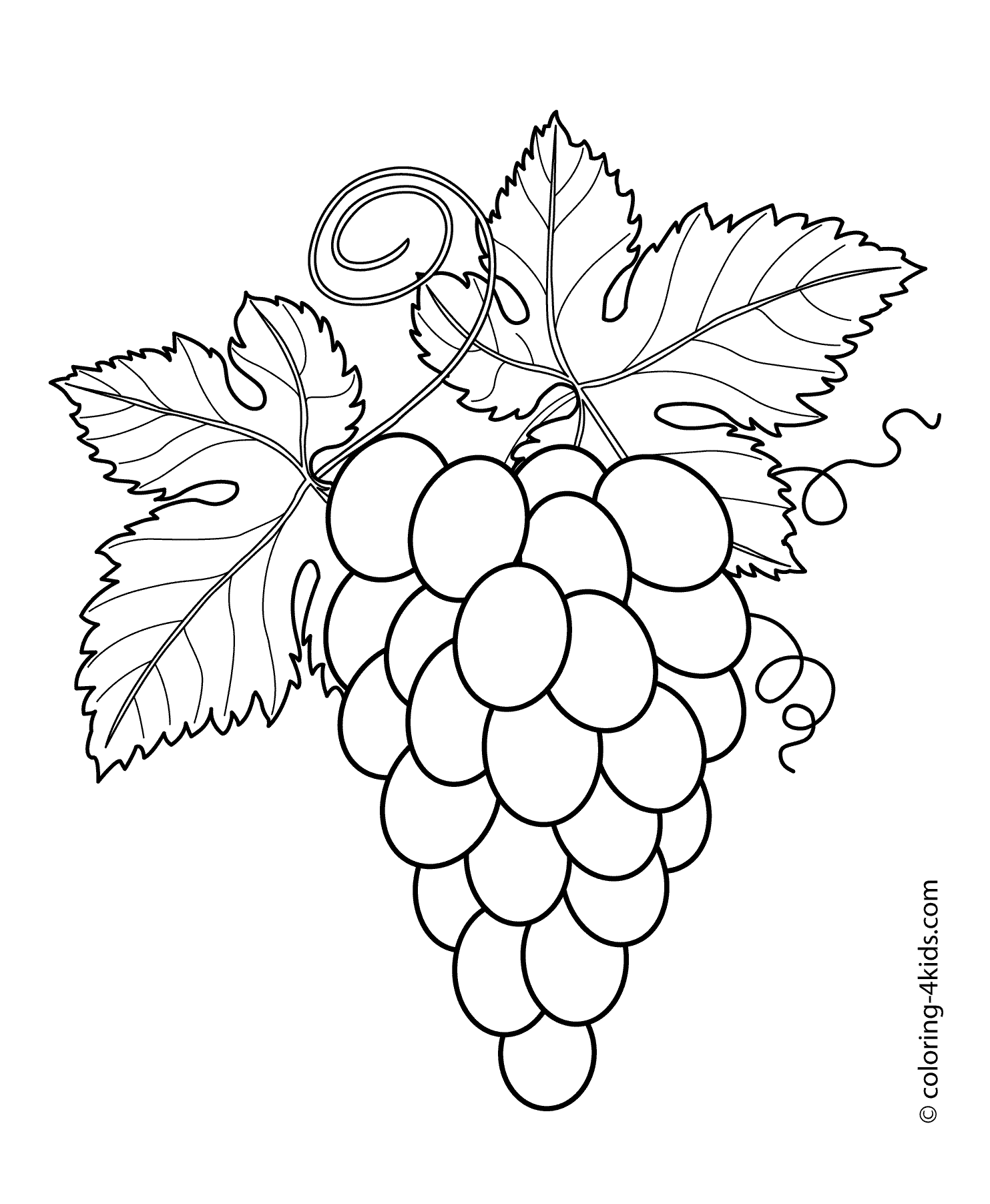 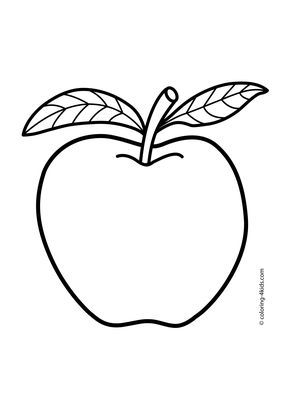 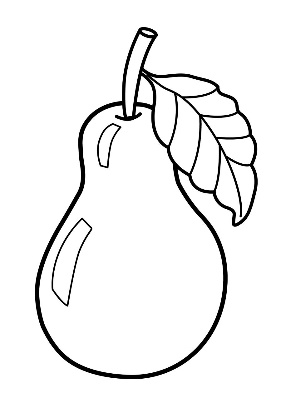 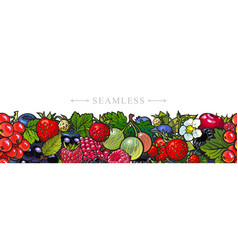 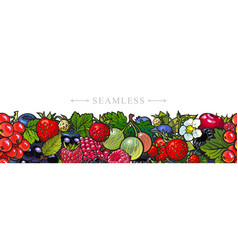 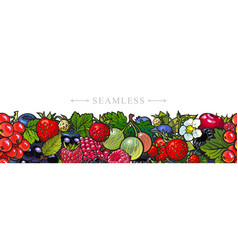 PAŠTAMPUOK SU PIRŠTUKAIS.
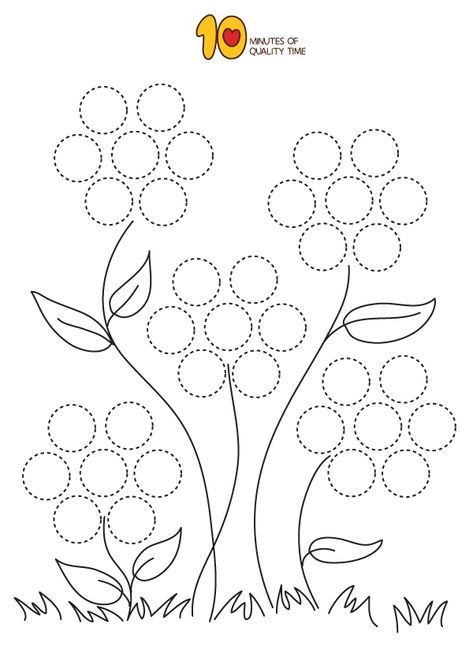 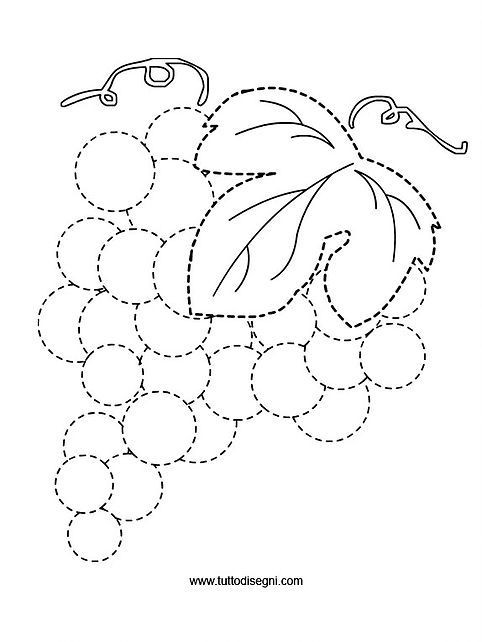 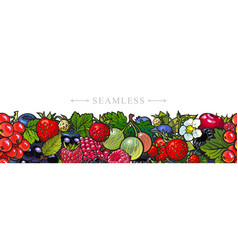 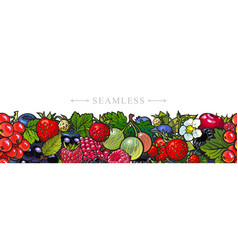 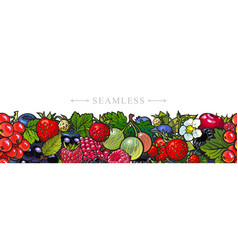 KARTU SU TĖVELIAIS PASIGAMINK NUOSTABAUS SKONIO KOKTEILĮ.
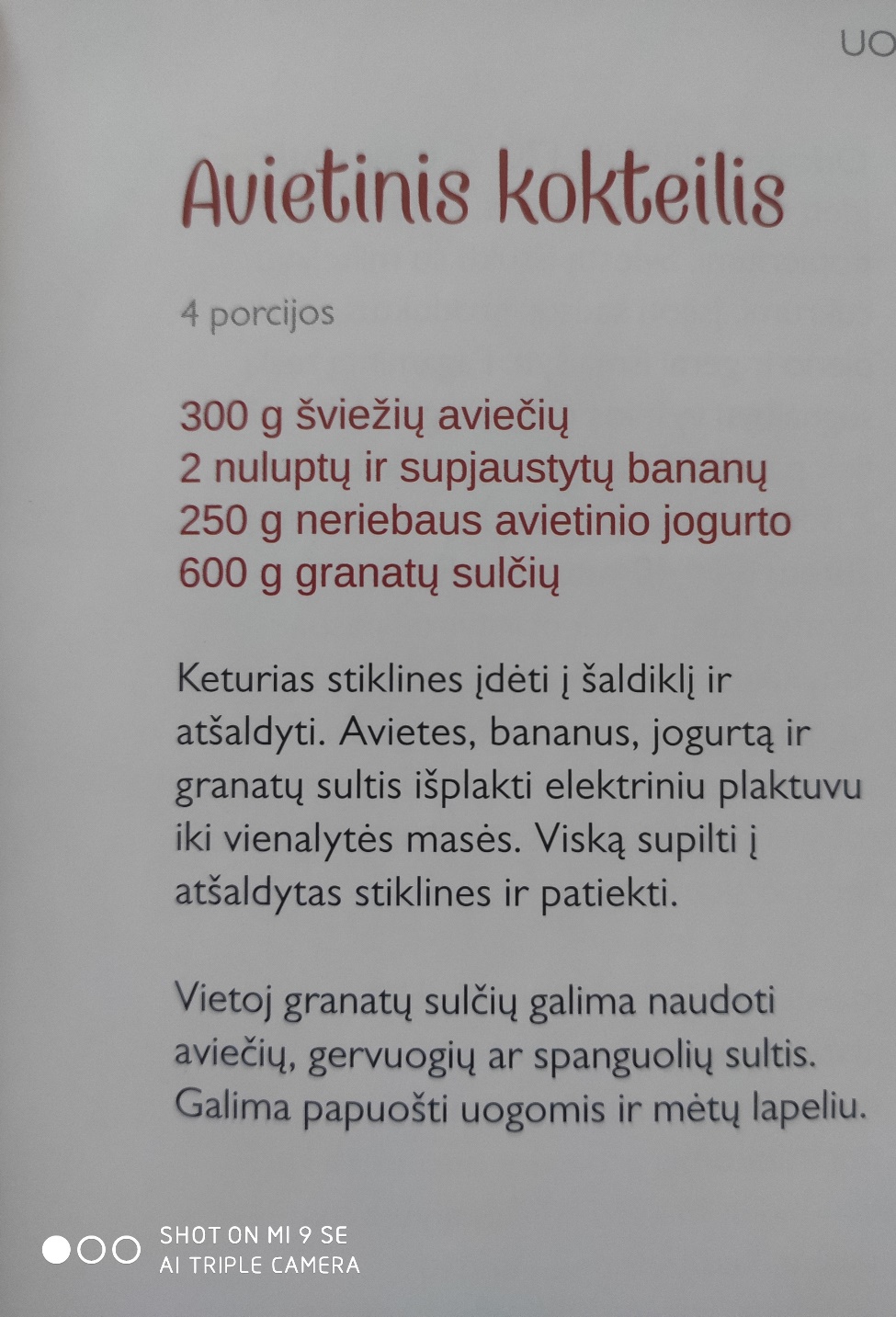 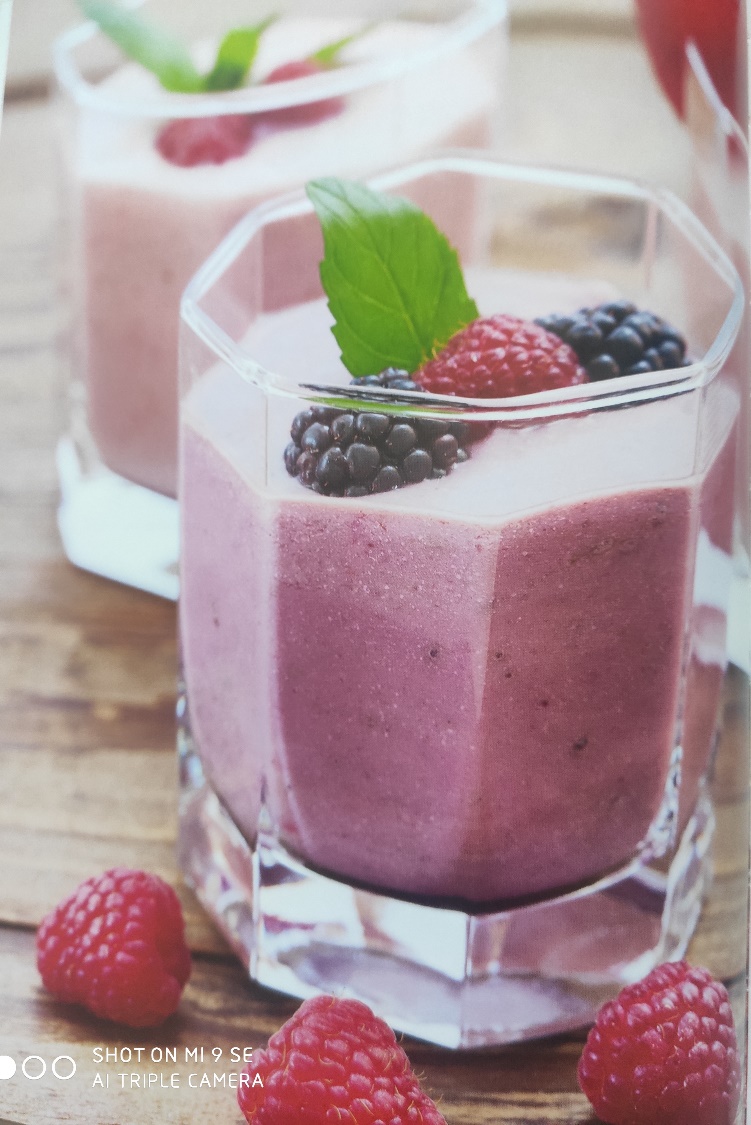 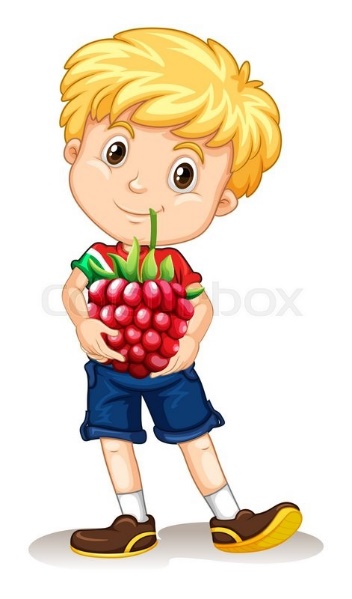 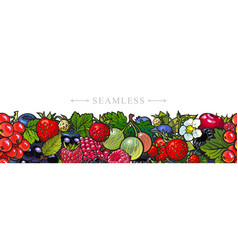 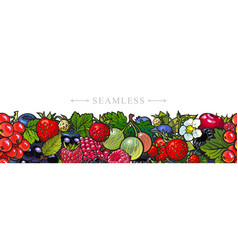 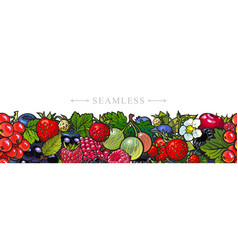 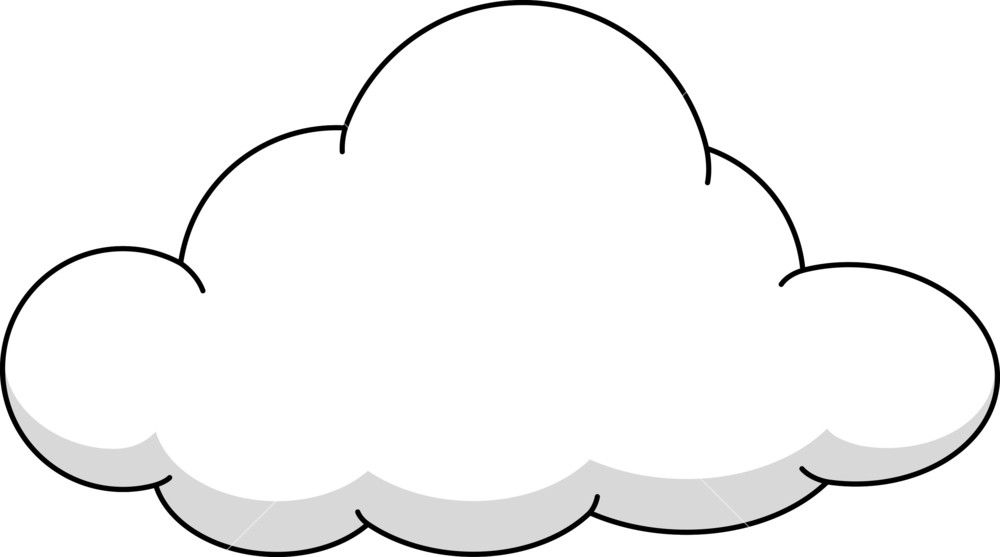 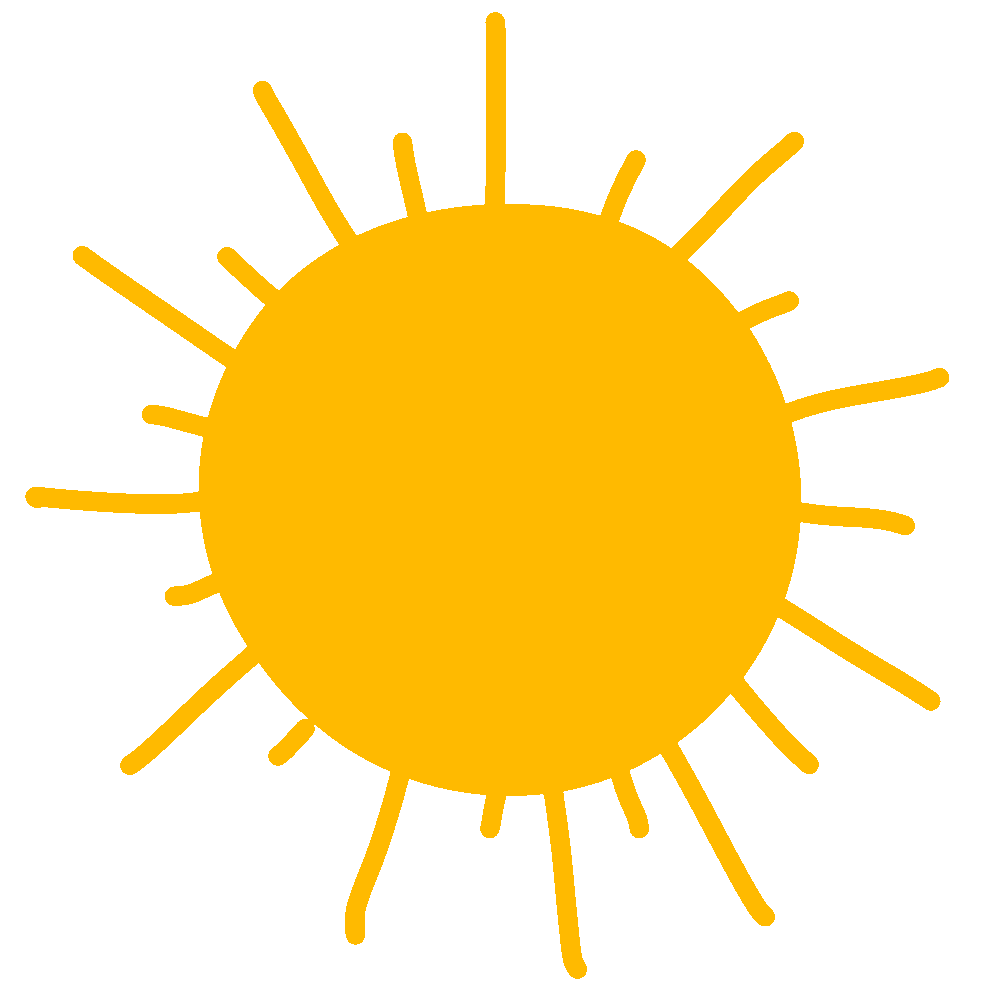 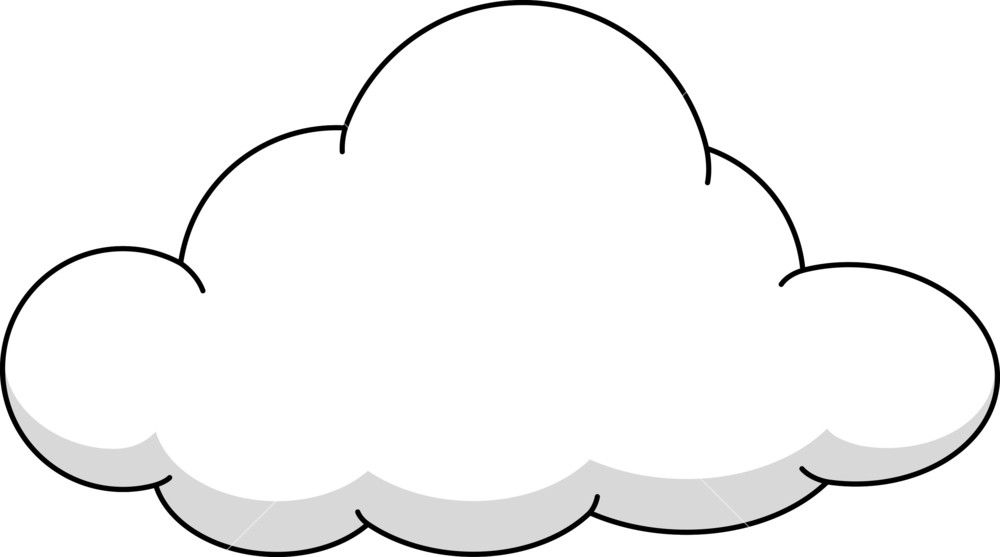 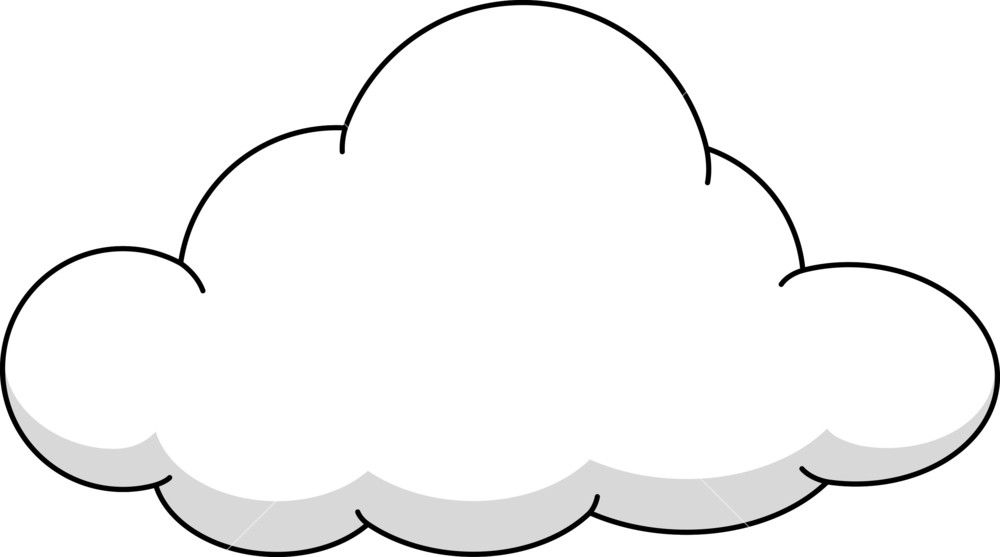 AČIŪ UŽ PUIKIAI PRALEISTĄ LAIKĄ IR PAGALBĄ. IKI KITO SUSITIKIMO.
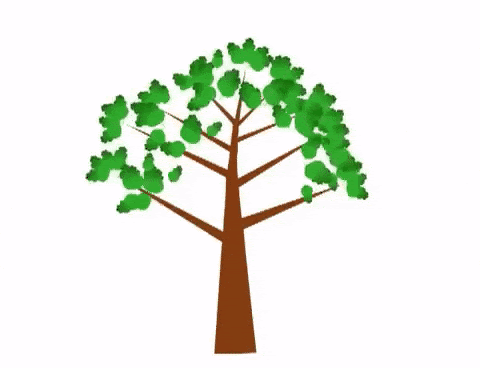 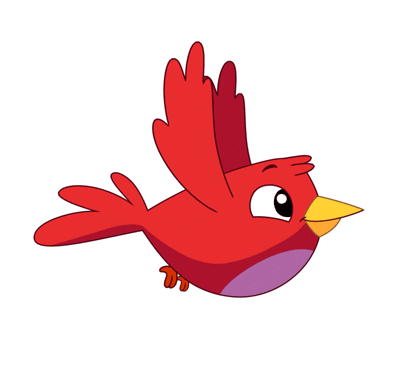 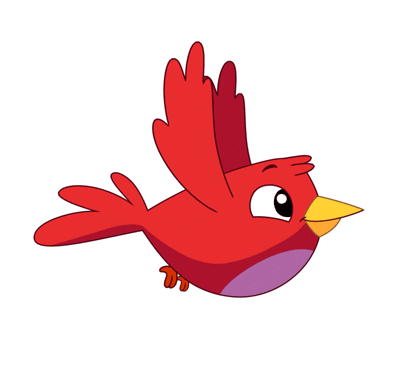 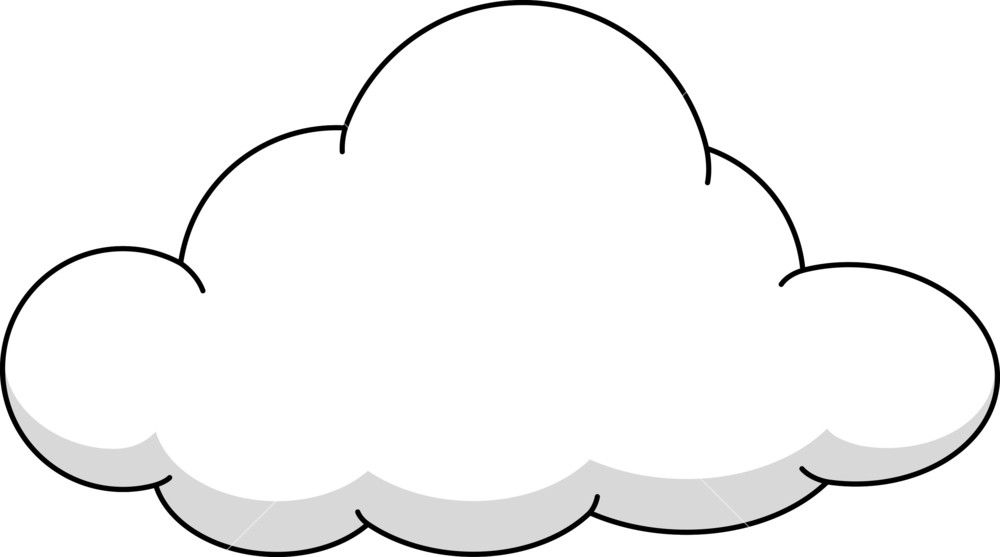 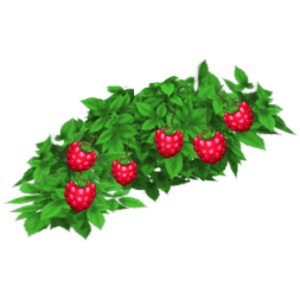 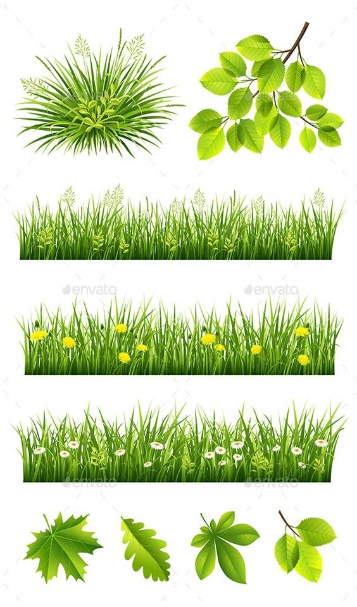 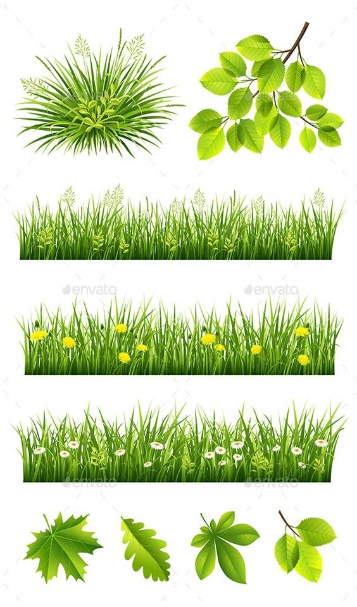 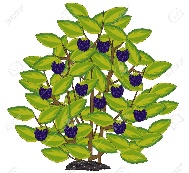 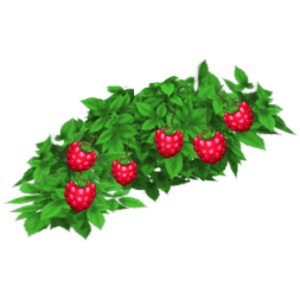 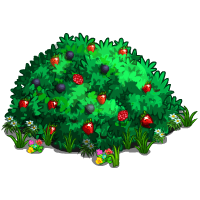 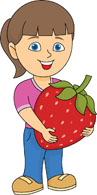 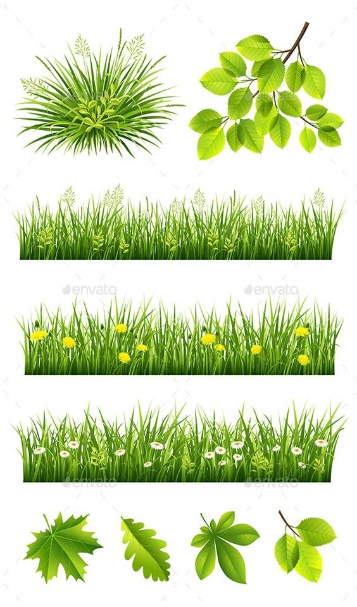 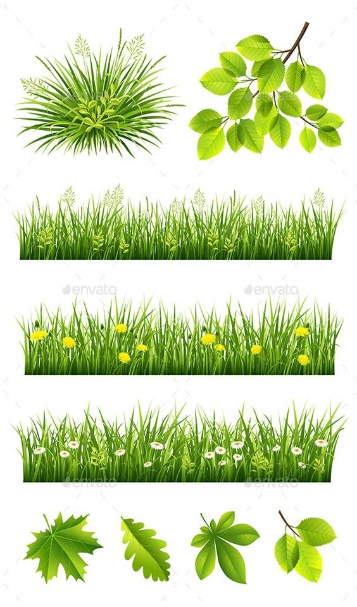 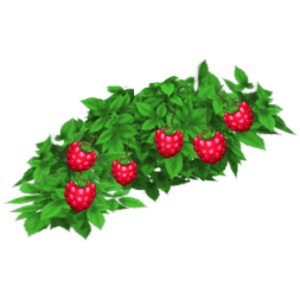 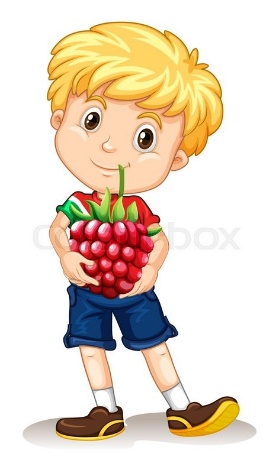 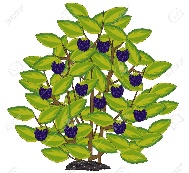 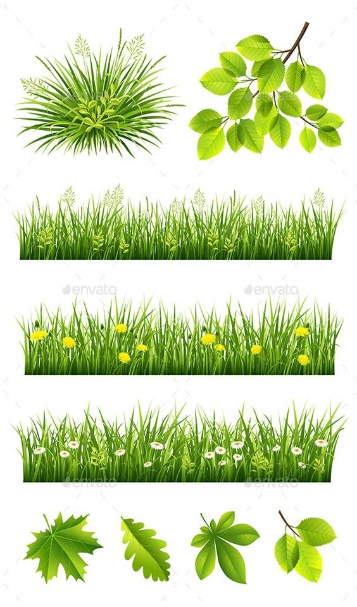 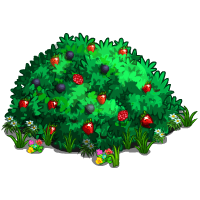 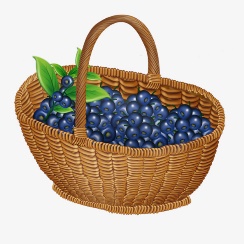 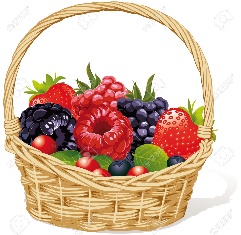 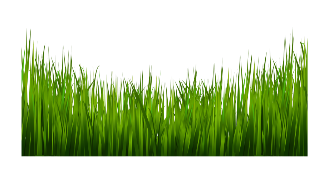 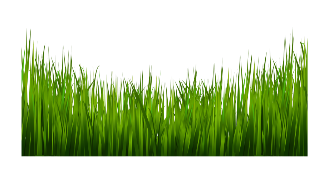 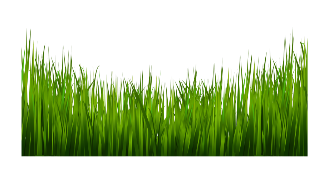 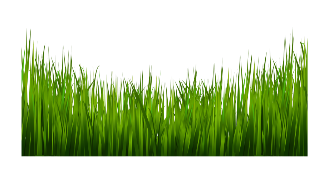 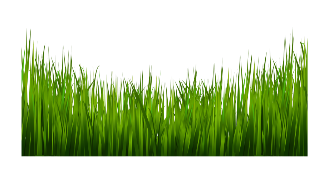